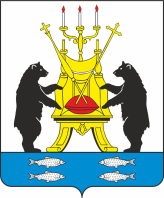 АДМИНИСТРАЦИЯ ВЕЛИКОГО НОВГОРОДА
ОТЧЕТ О ДЕЯТЕЛЬНОСТИ

муниципального казенного учреждения 
Великого Новгорода «Городское хозяйство» 

за 2024год
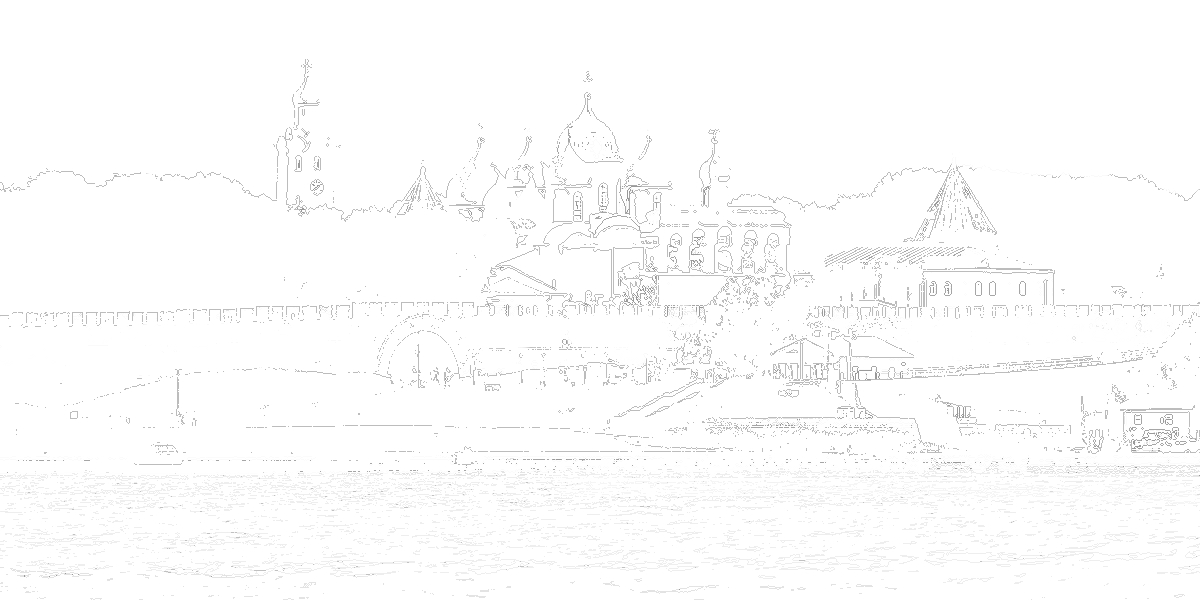 02
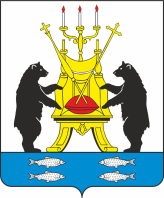 АДМИНИСТРАЦИЯ ВЕЛИКОГО НОВГОРОДА
ОСНОВНЫЕ ВИДЫ ДЕЯТЕЛЬНОСТИ УЧРЕЖДЕНИЯ
Организация и контроль за выполнением работ по  капитальному ремонту МКД,  муниципальных жилых помещений
Организация и контроль за содержанием автомобильных дорог, мостов  и путепроводов
Благоустройство территорий Великого Новгорода
Взыскание задолженности за наем жилого муниципального помещения, оплата коммунальных услуг за пустующие  муниципальные помещения, взносов на капитальный ремонт. Заключение договоров соц.найма
Содержание объектов озеленения, бесхозяйных территорий, объектов внешнего благоустройства
Выдача разрешений на земляные работы, согласований маршрутов перевозки опасных и крупногабаритных грузов, выдача порубочных билетов и согласование проектной документации
Уборка территорий автомобильных дорог внутри окольного вала и территорий неразграниченного пользования
Строительство и содержание муниципальных кладбищ
03
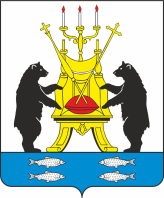 АДМИНИСТРАЦИЯ ВЕЛИКОГО НОВГОРОДА
ФИНАНСИРОВАНИЕ УЧРЕЖДЕНИЯ В 2024г.
3
04
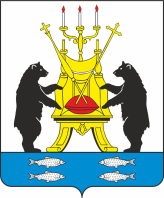 АДМИНИСТРАЦИЯ ВЕЛИКОГО НОВГОРОДА
СОДЕРЖАНИЕ ЖИЛОГО ФОНДА, 2024г.
4
05
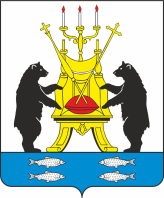 АДМИНИСТРАЦИЯ ВЕЛИКОГО НОВГОРОДА
ул.Б.Санкт –Петербургская д.150, к.2 (кровля)
мкр. Кречевицы, д. 37 (система вентиляции)
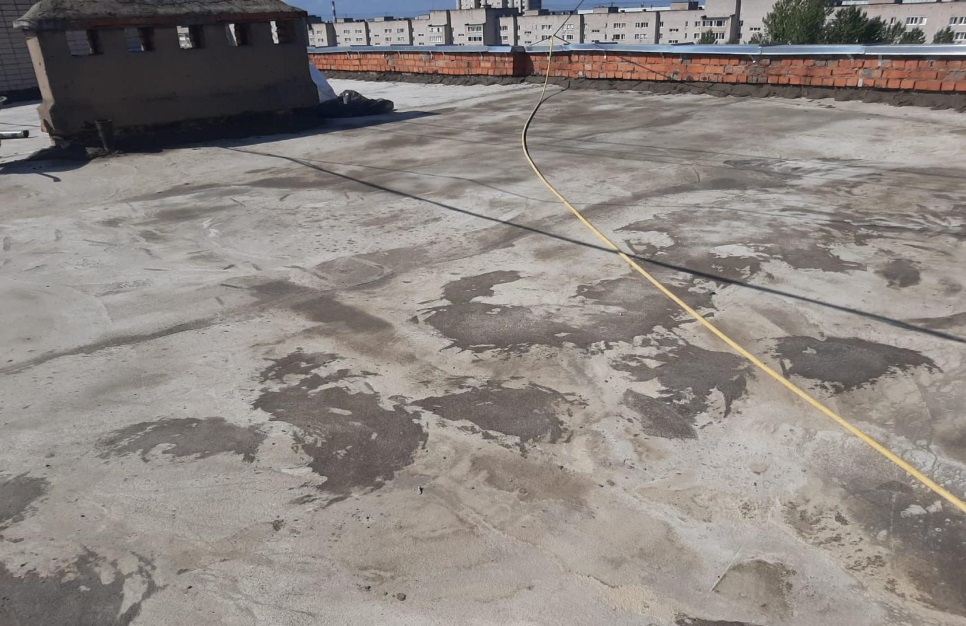 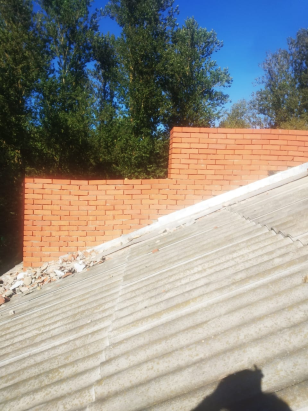 ул. Газон, д. 3/1
(фундамент  и дренажная система)
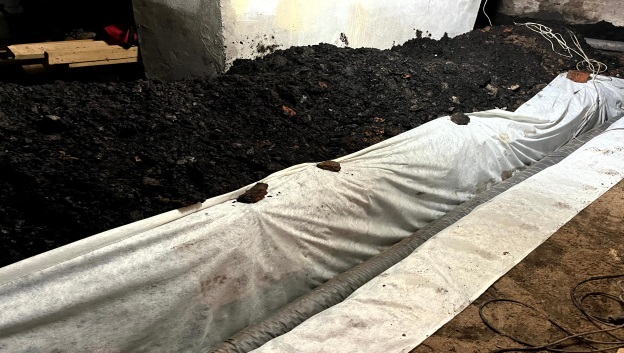 ИСПОЛНЕНИЕ СУДЕБНЫХ РЕШЕНИЙ ПО КАПИТАЛЬНОМУ РЕМОНТ ОБЩЕГО ИМУЩЕСТВА МКД
5
06
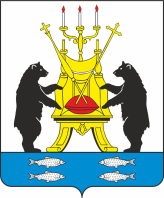 АДМИНИСТРАЦИЯ ВЕЛИКОГО НОВГОРОДА
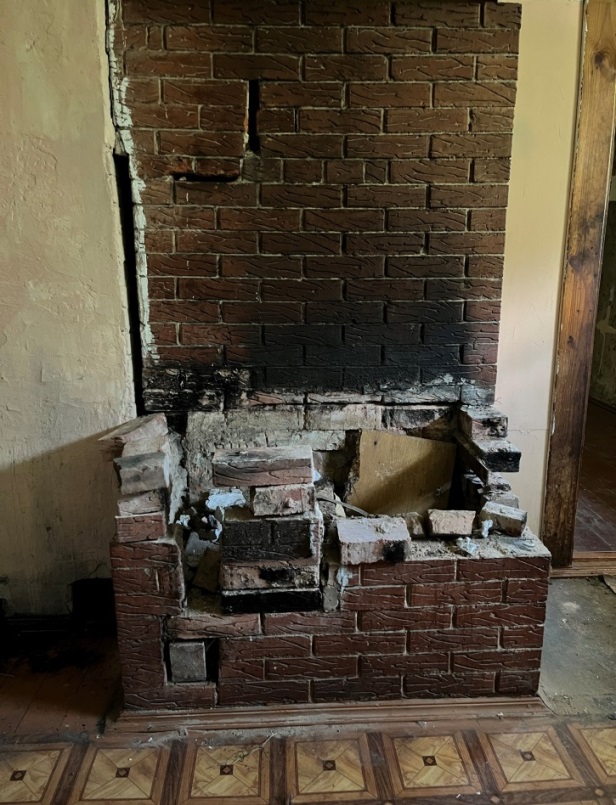 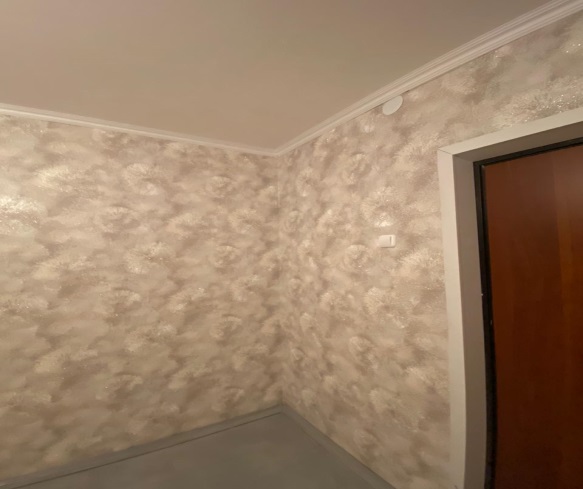 ул. Московская, д. 22, корп. 2, комн. 325
КАПИТАЛЬНЫЙ РЕМОНТ МУНИЦИПАЛЬНЫХ ЖИЛЫХ ПОМЕЩЕНИЙ
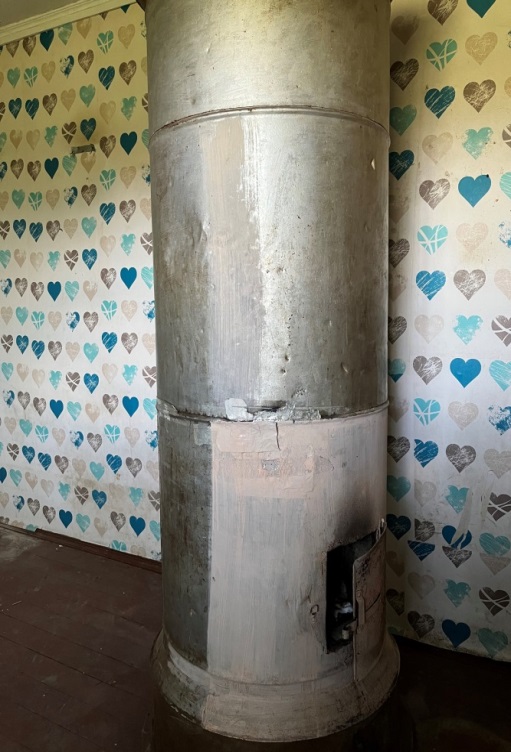 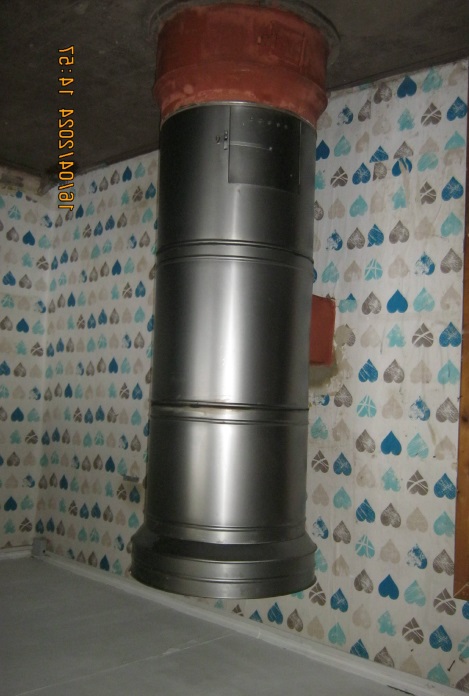 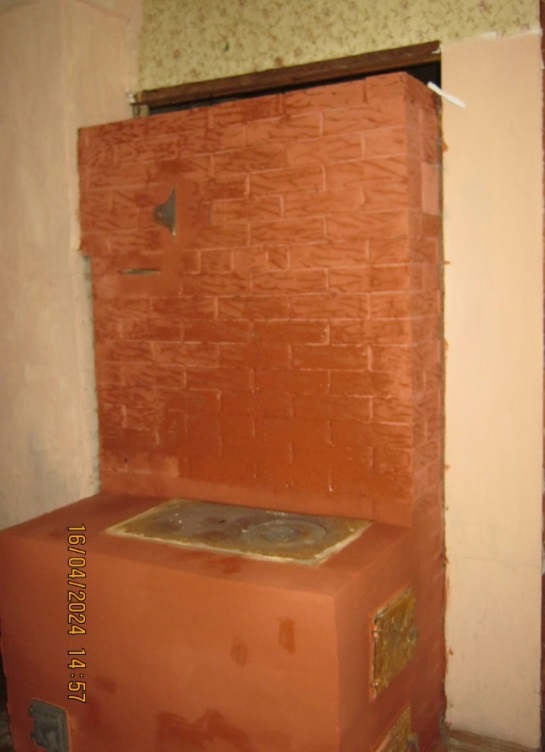 ул. Псковская, д.50,к.3, кв.2  
Капитальный ремонт печи
6
15
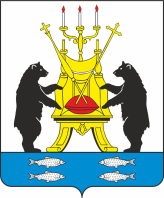 АДМИНИСТРАЦИЯ ВЕЛИКОГО НОВГОРОДА
Проведено обследование 1524 муниципальных жилых помещения,  произведена установка индивидуальных 211 приборов учета на горячее и холодное водоснабжение
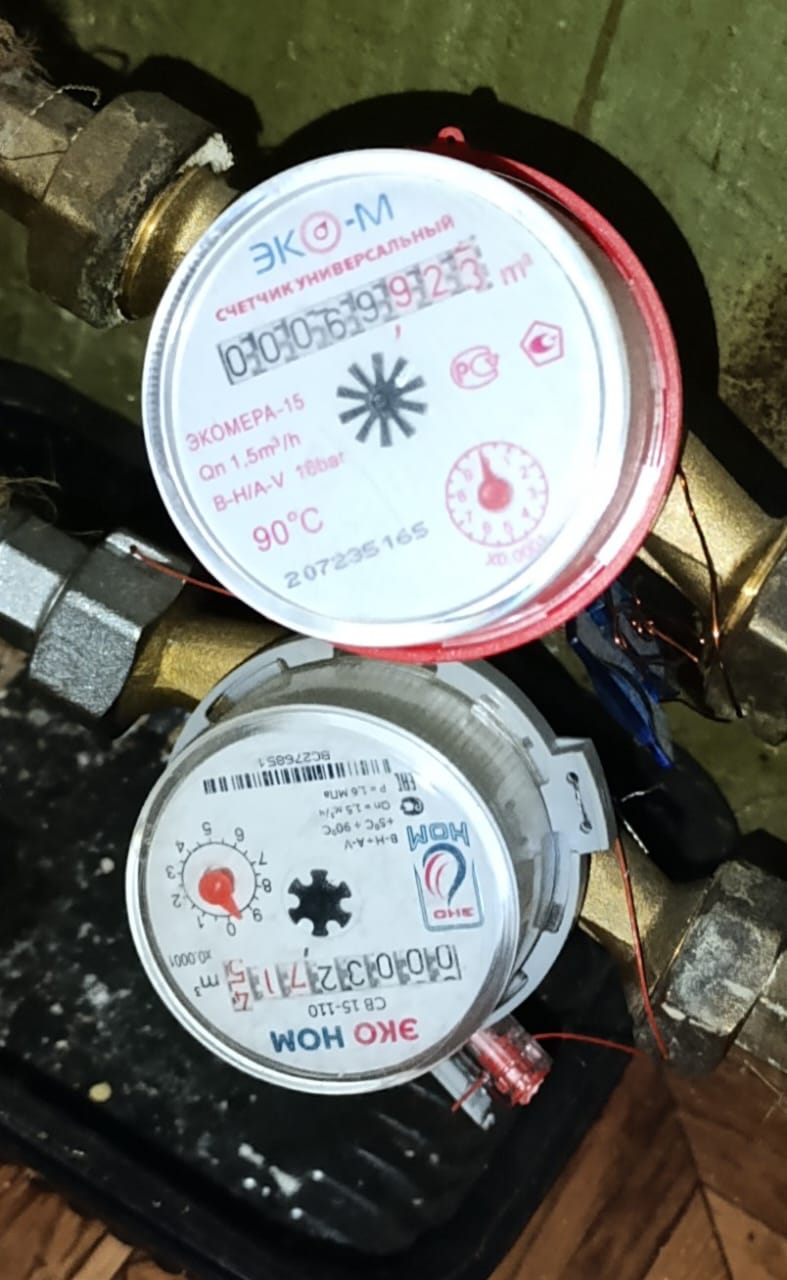 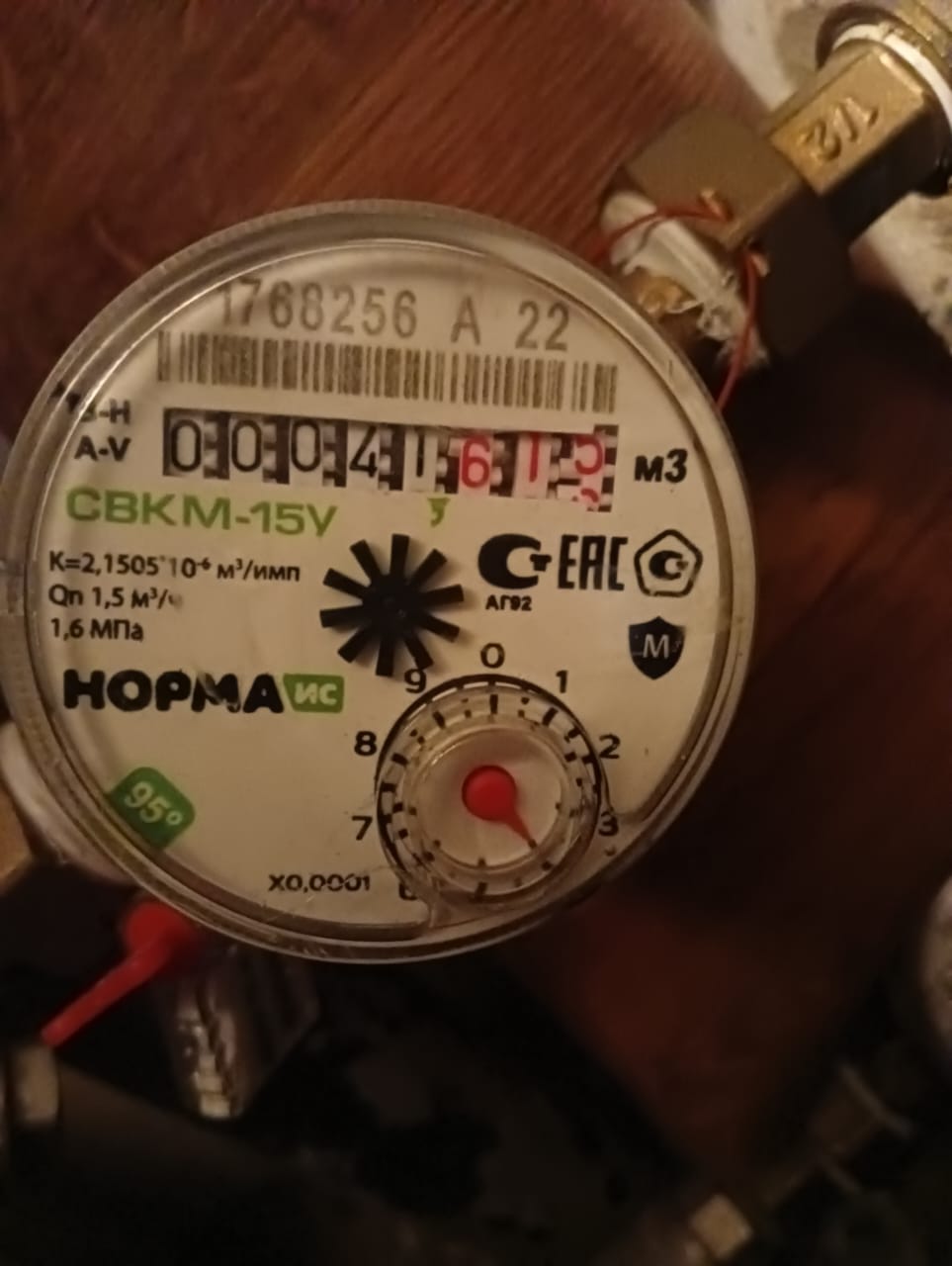 7
08
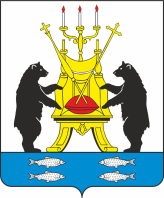 АДМИНИСТРАЦИЯ ВЕЛИКОГО НОВГОРОДА
УБОРКА АВТОМОБИЛЬНЫХ ДОРОГ
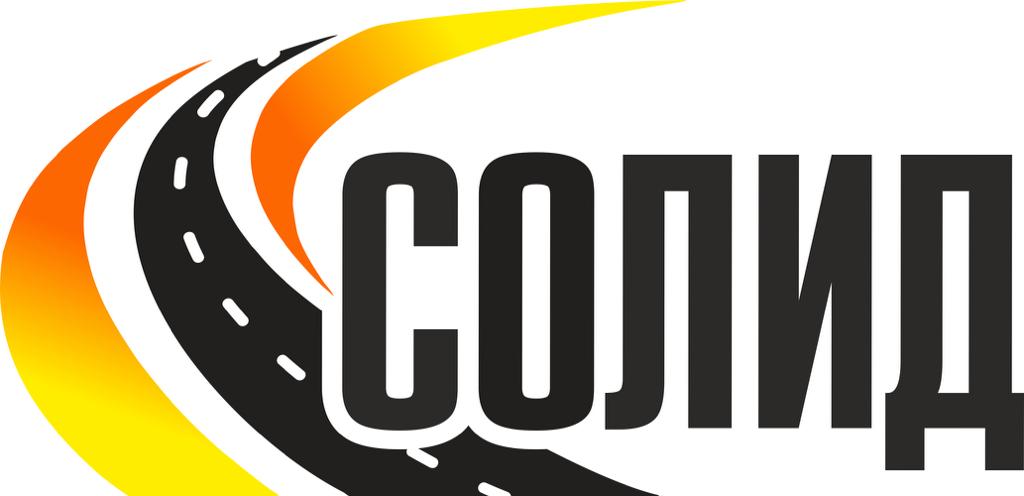 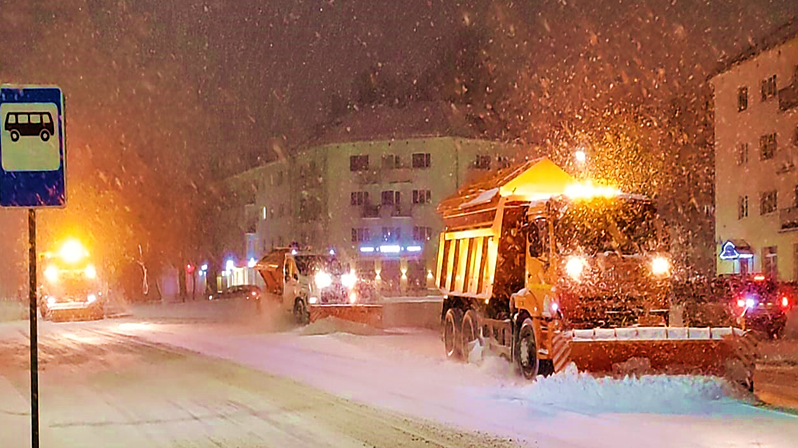 УБОРОЧНАЯ ПЛОЩАДЬ  - 2 398,1 тыс.кв.м.
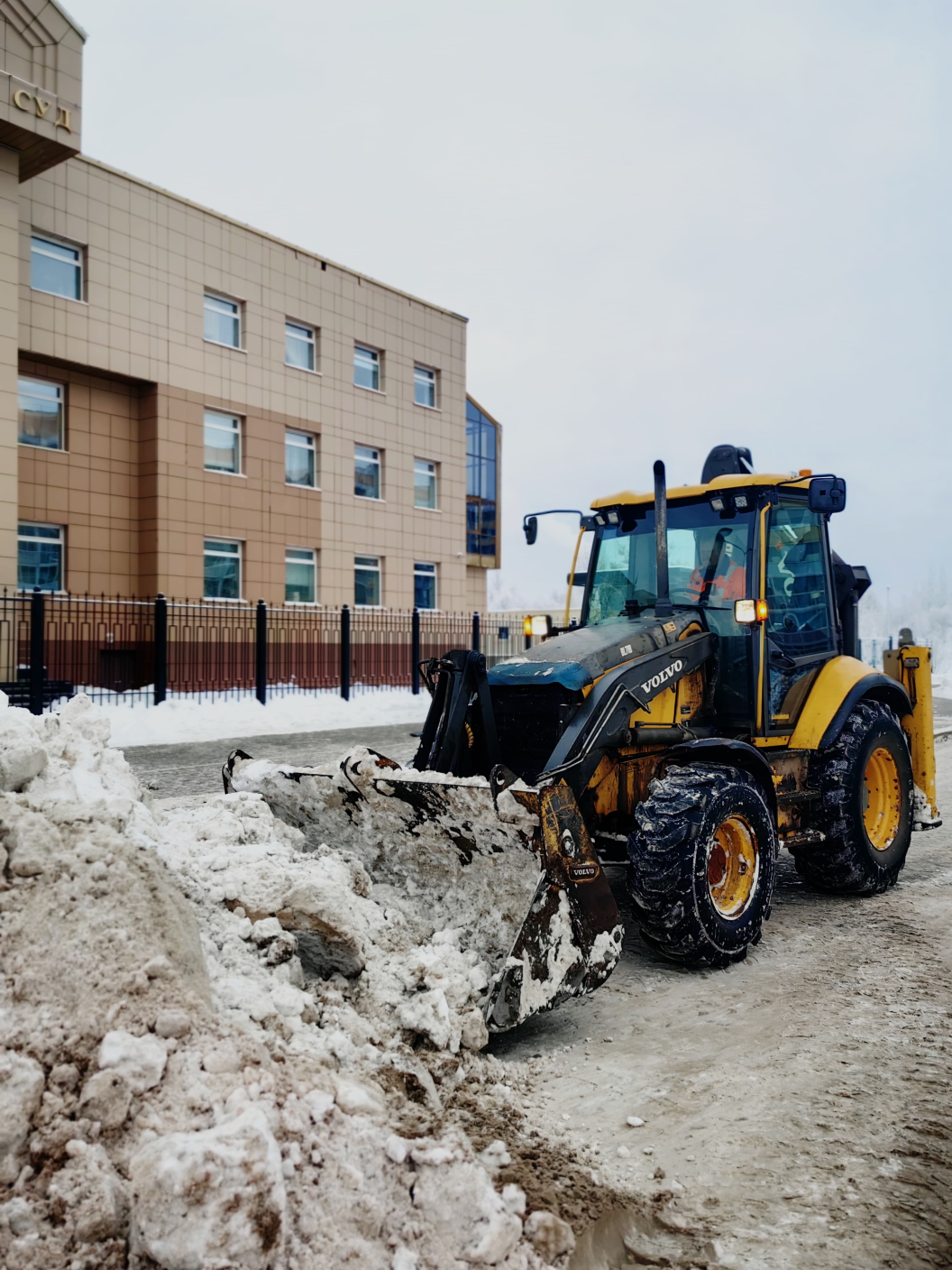 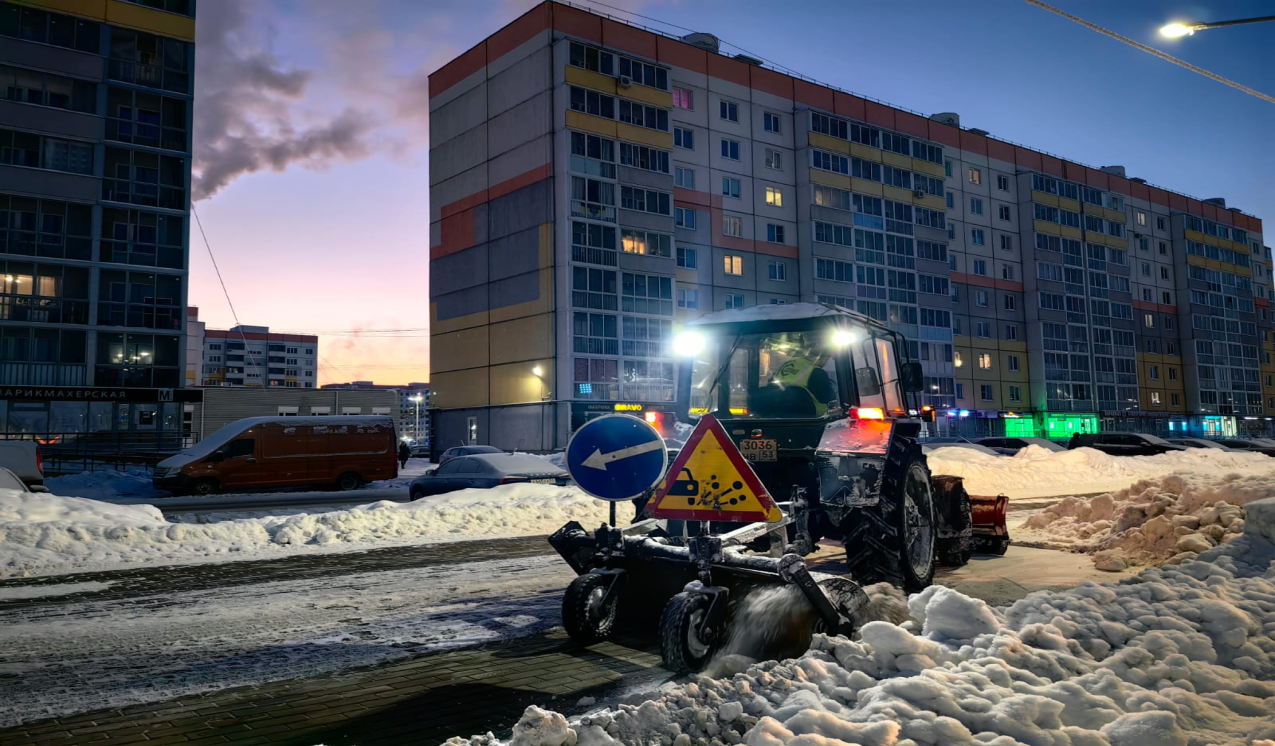 8
08
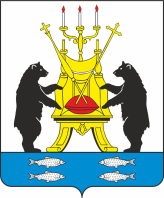 АДМИНИСТРАЦИЯ ВЕЛИКОГО НОВГОРОДА
СОДЕРЖАНИЕ АВТОМОБИЛЬНЫХ ДОРОГ, 2024г.
S = 2 986,3 тыс.кв.м.
122,7 млн.руб.
9
40
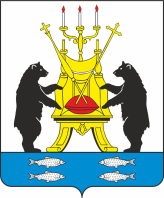 АДМИНИСТРАЦИЯ ВЕЛИКОГО НОВГОРОДА
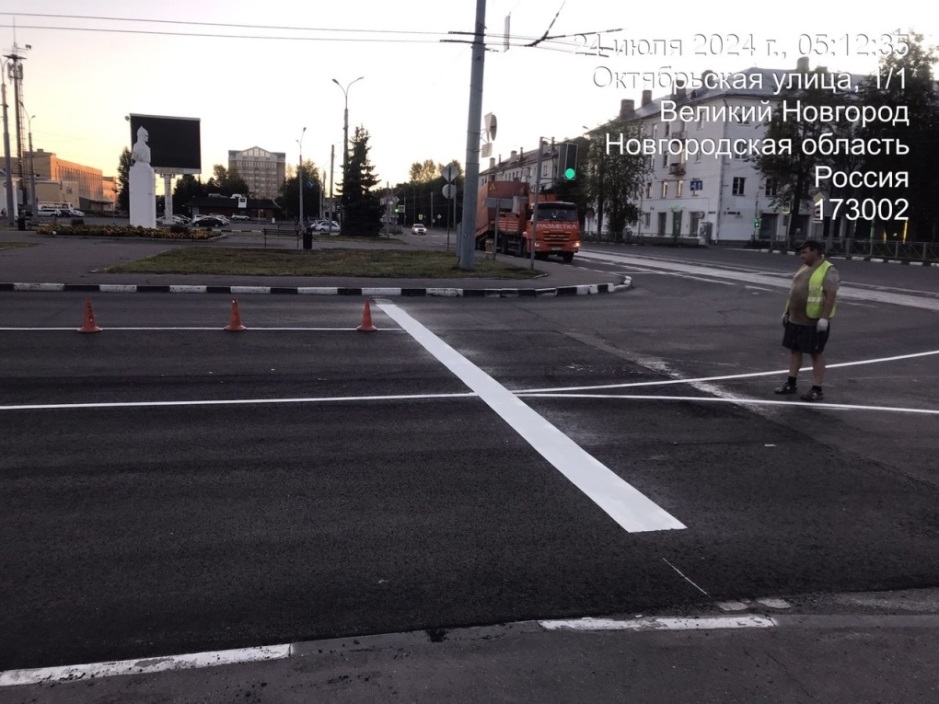 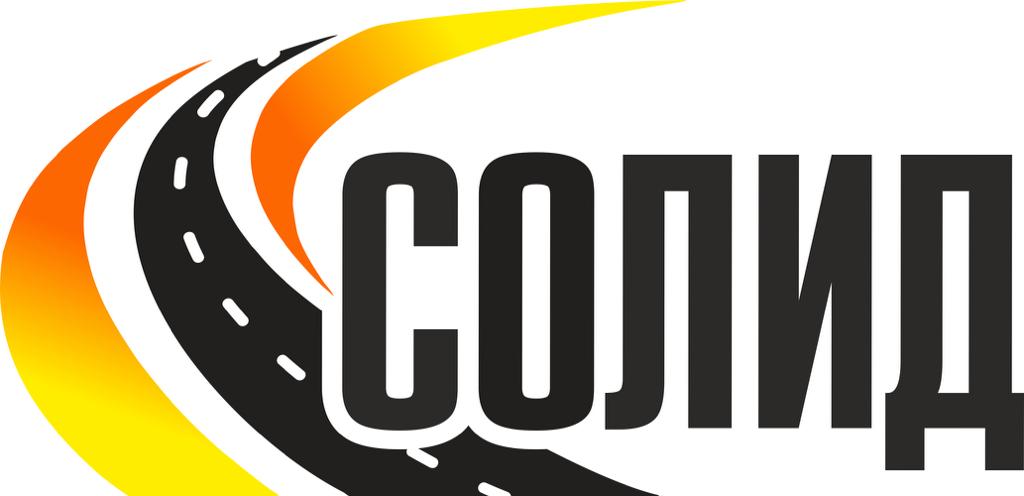 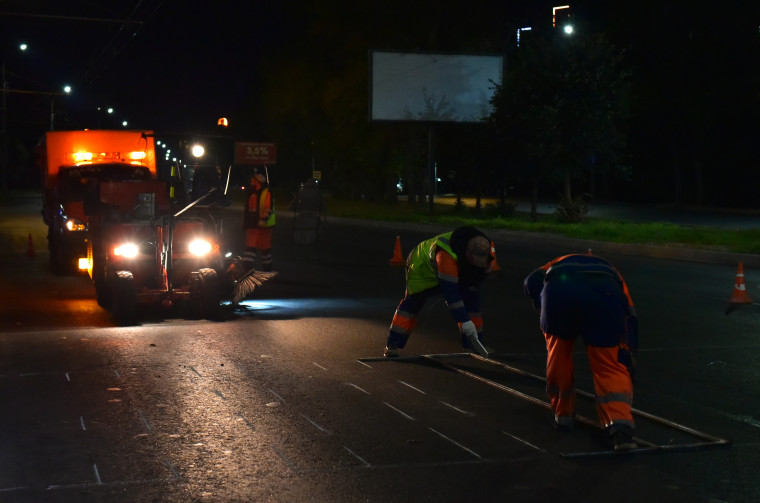 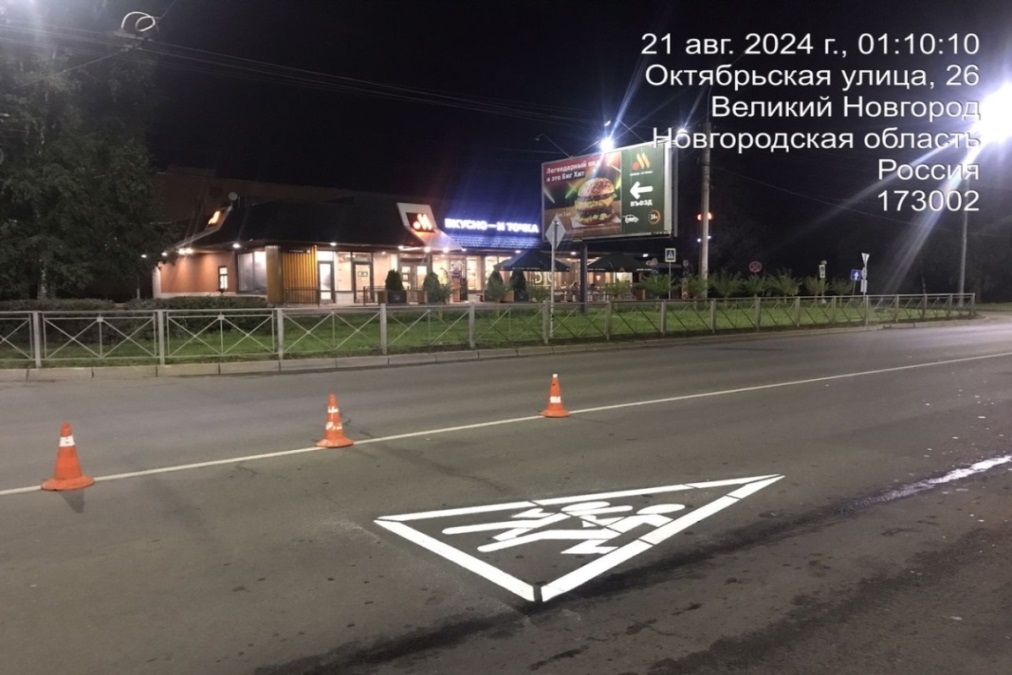 10
11
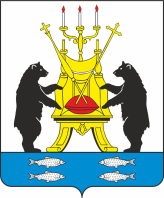 АДМИНИСТРАЦИЯ ВЕЛИКОГО НОВГОРОДА
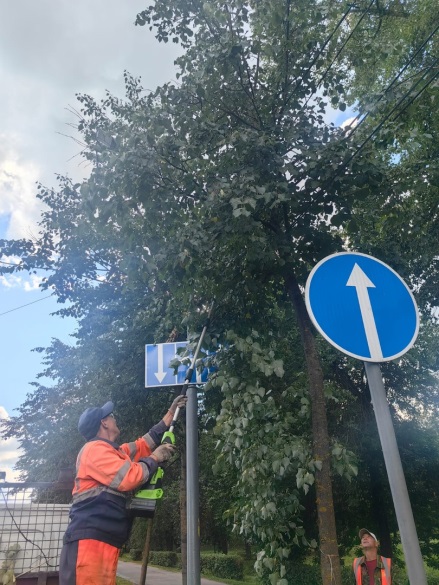 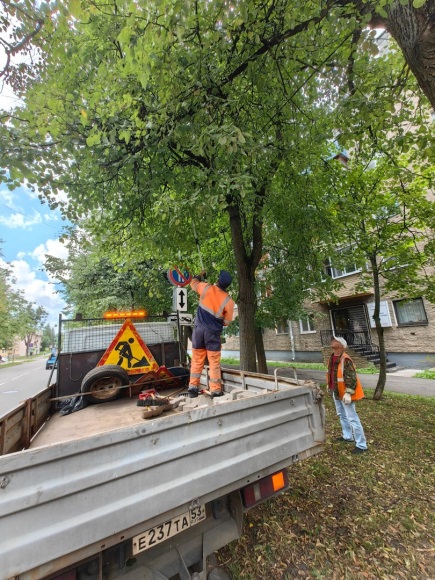 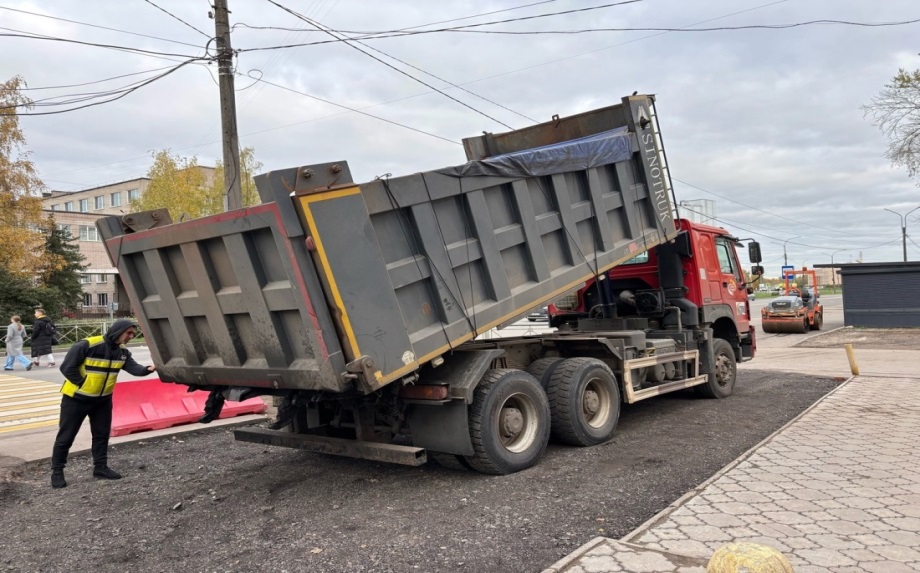 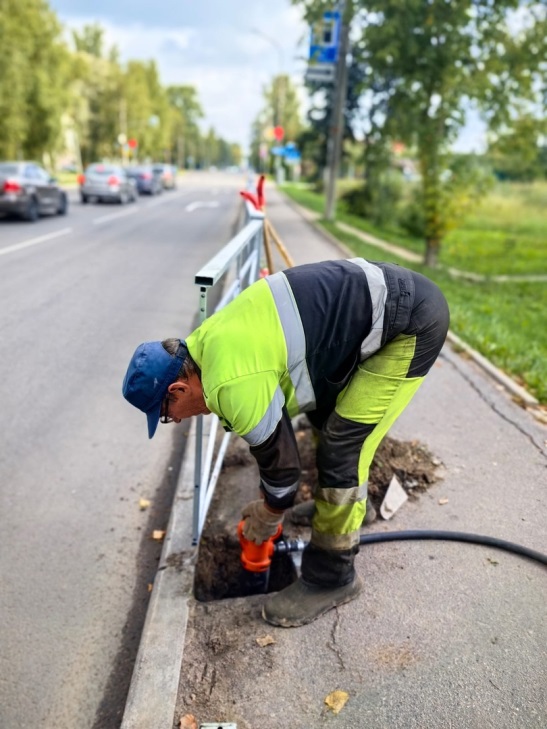 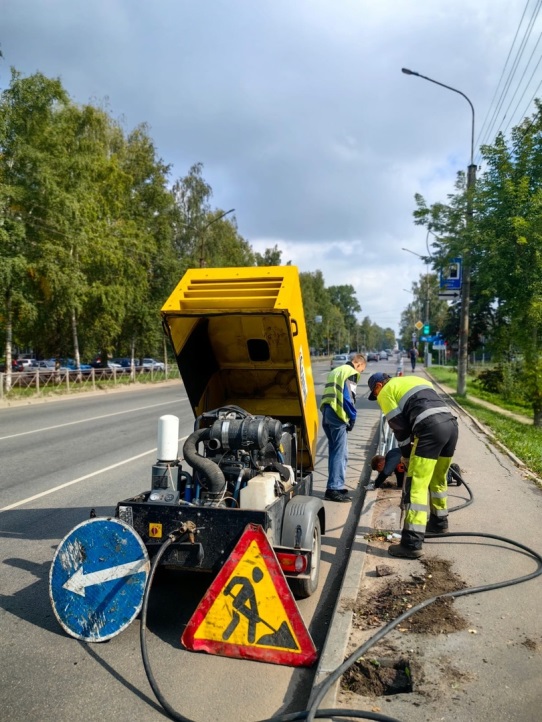 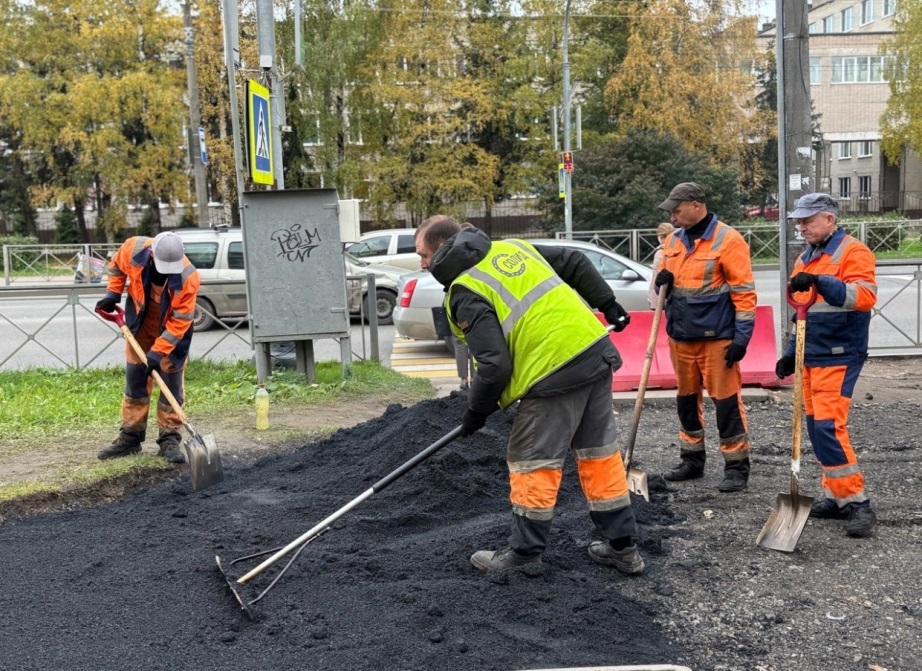 Устройство недостающих тротуаров на улично-дорожной сети
11
Установка ограждений
12
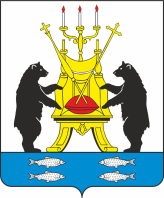 АДМИНИСТРАЦИЯ ВЕЛИКОГО НОВГОРОДА
СОДЕРЖАНИЕ МОСТОВ И ПУТЕПРОВОДОВ
Путепровод пр. Александра Корсунова
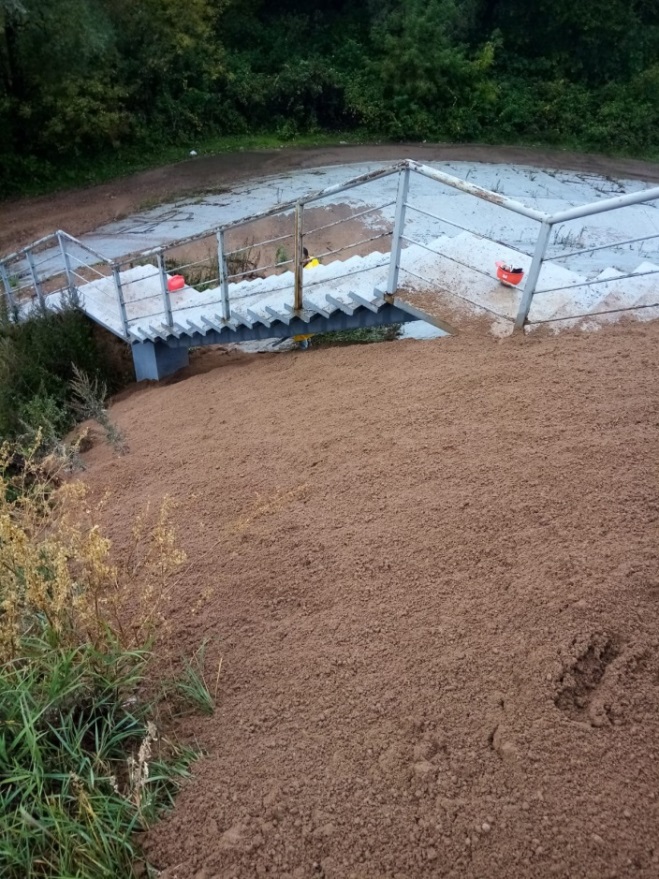 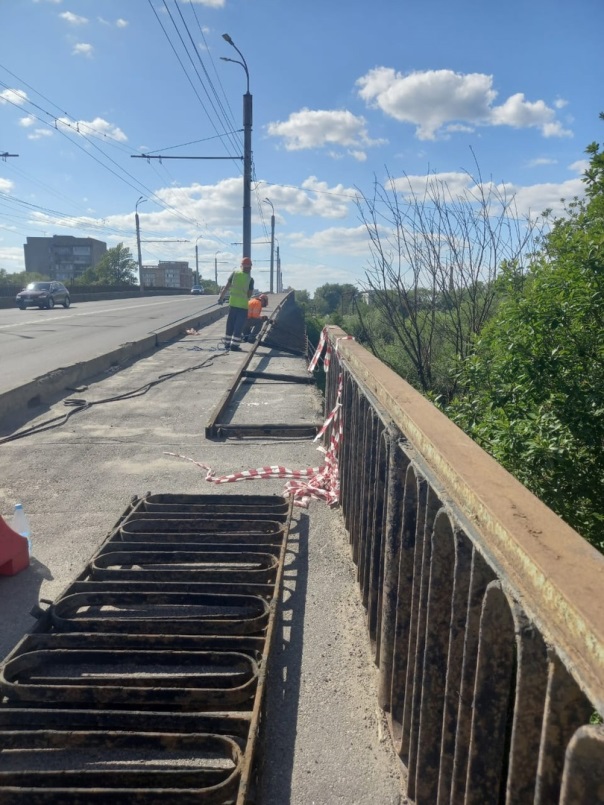 Колмовский 
мост
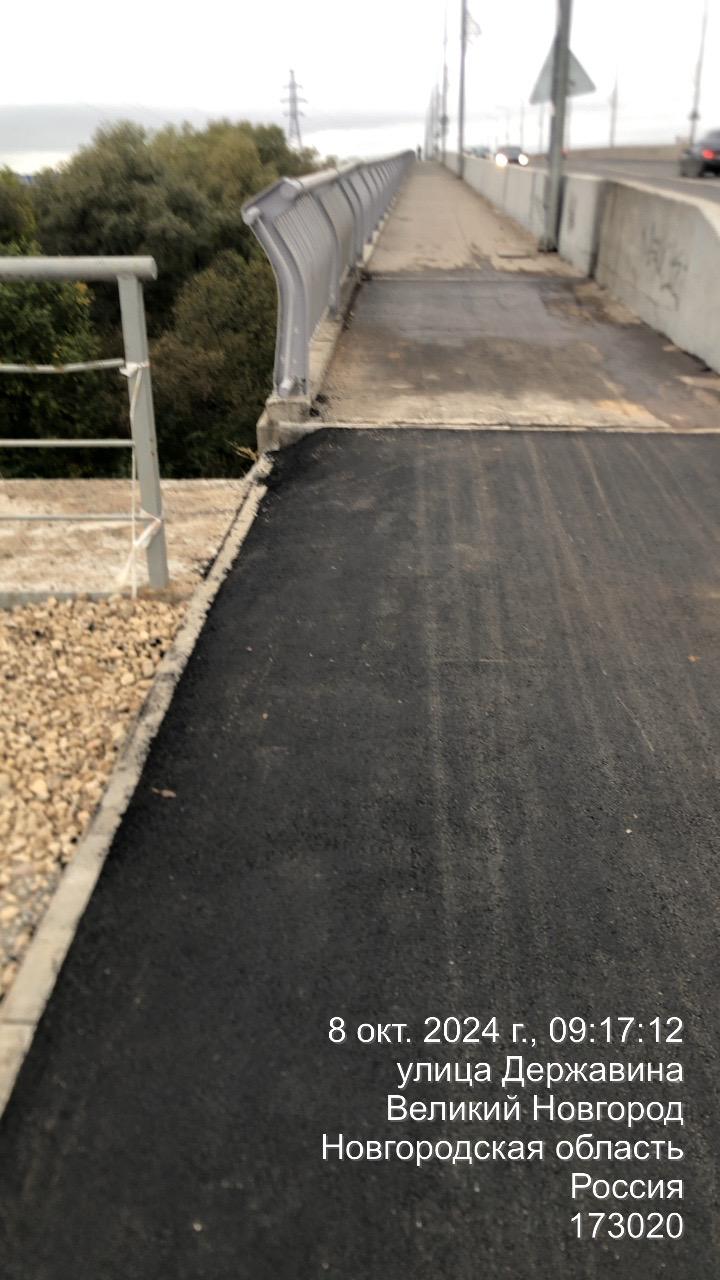 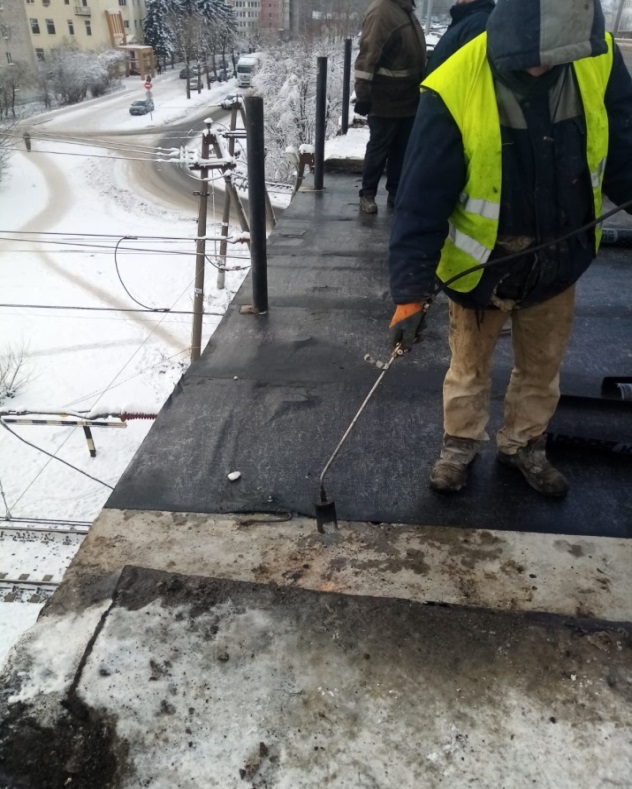 12
13
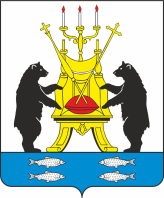 АДМИНИСТРАЦИЯ ВЕЛИКОГО НОВГОРОДА
КОЛМОВСКИЙ МОСТ
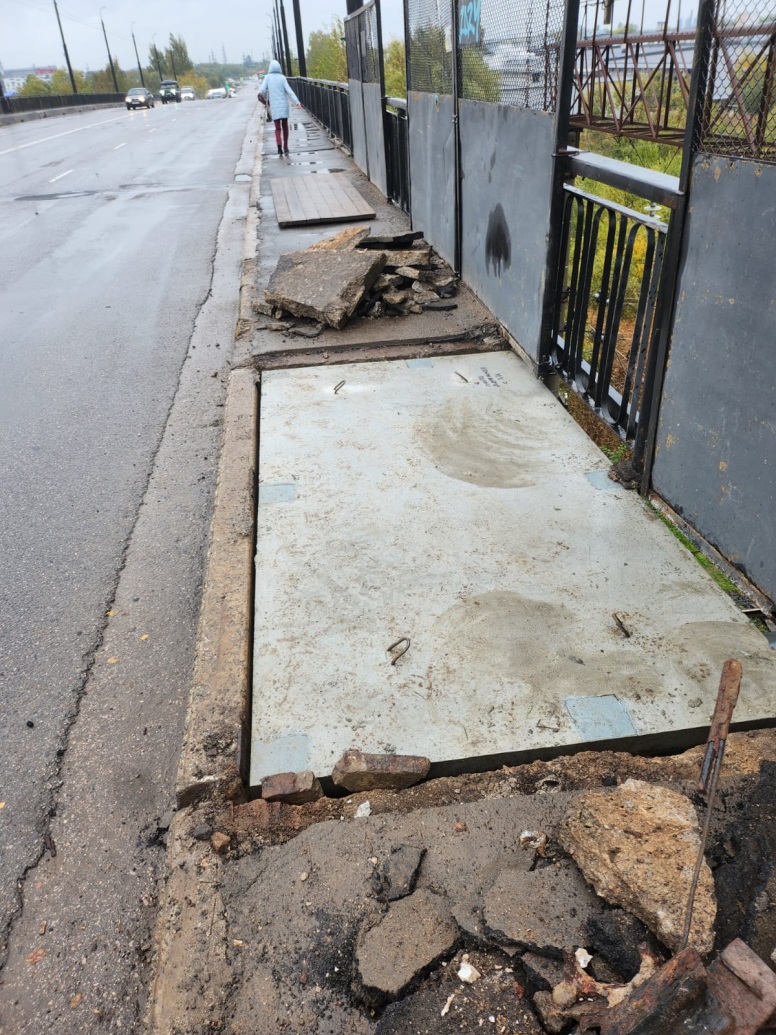 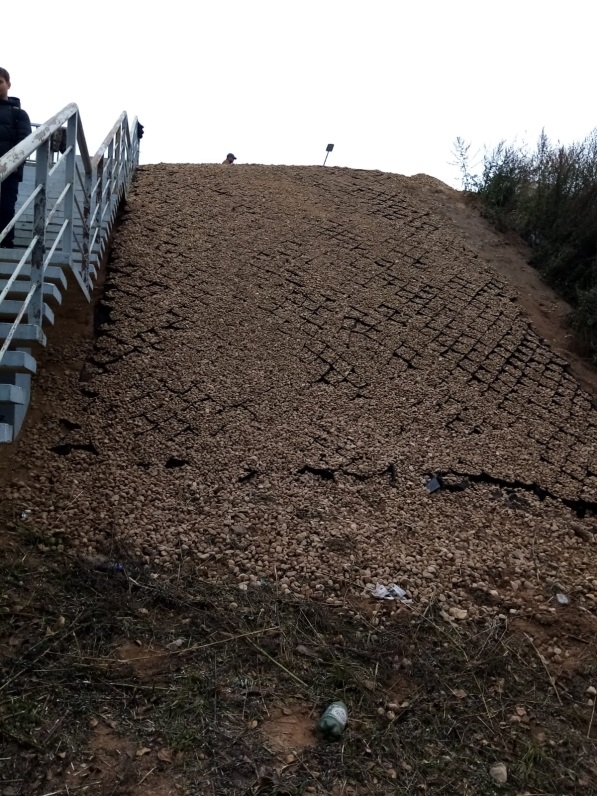 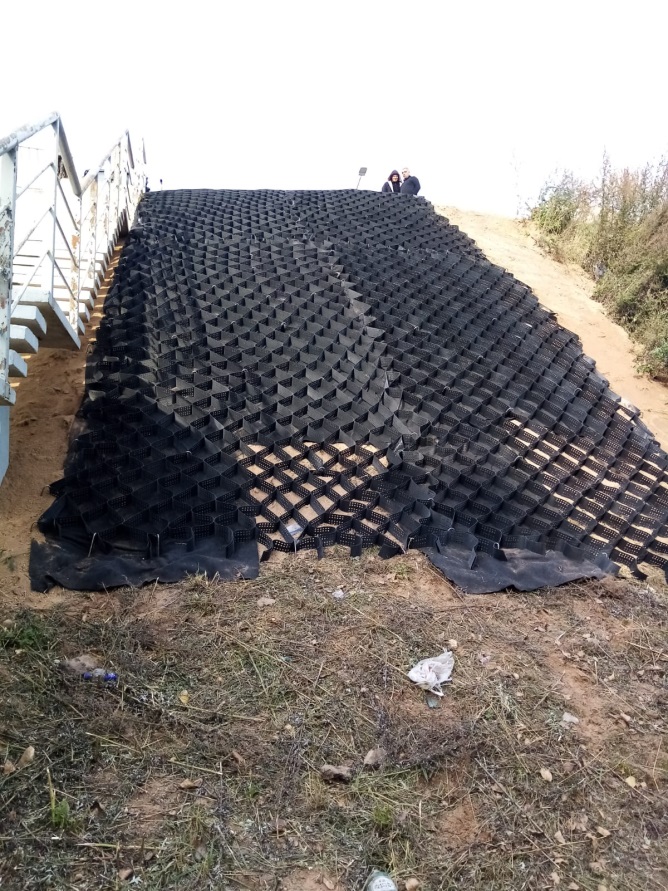 ремонт части тротуара  путепровода в начале пр. Мира
13
14
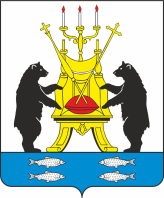 АДМИНИСТРАЦИЯ ВЕЛИКОГО НОВГОРОДА
БЛАГОУСТРОЙСТВО ТЕРРИТОРИЙ ВЕЛИКОГО НОВГОРДА
14
15
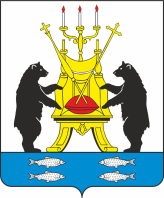 АДМИНИСТРАЦИЯ ВЕЛИКОГО НОВГОРОДА
15
16
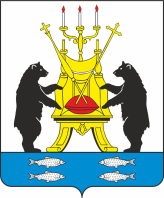 АДМИНИСТРАЦИЯ ВЕЛИКОГО НОВГОРОДА
Федеральная программа «Формирование комфортной городской среды»
ПАРК В ДЕРЕВЯНИЦКОМ МКР.
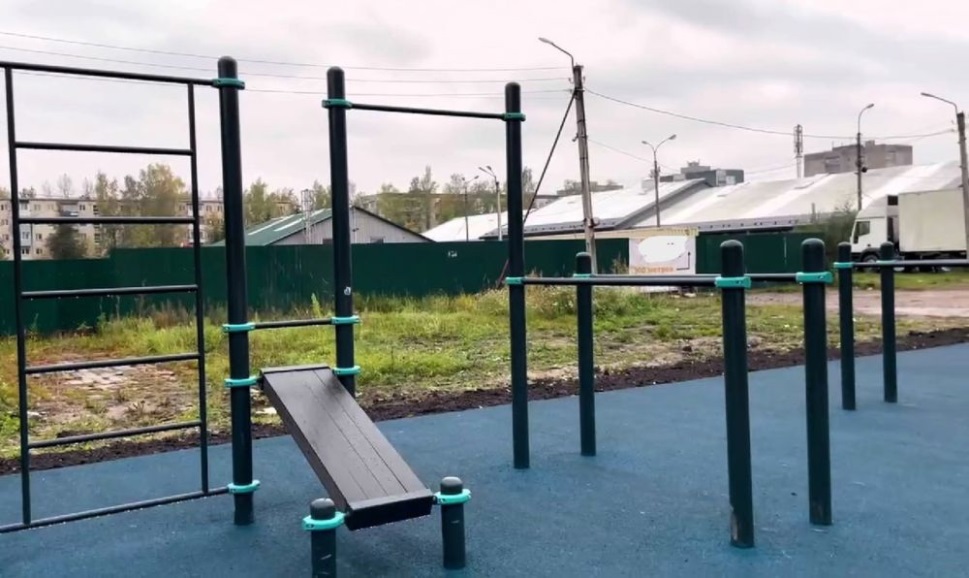 УЛ.ПОПОВА
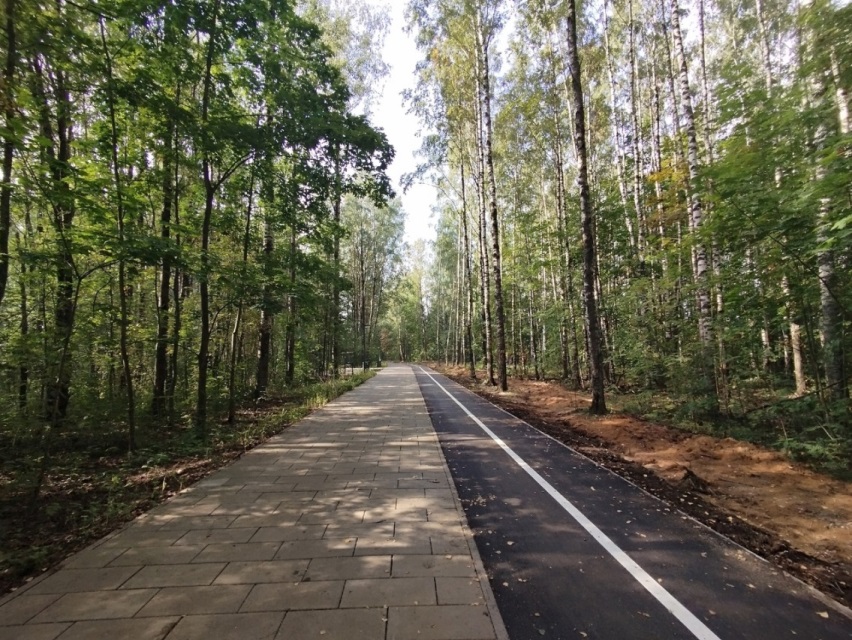 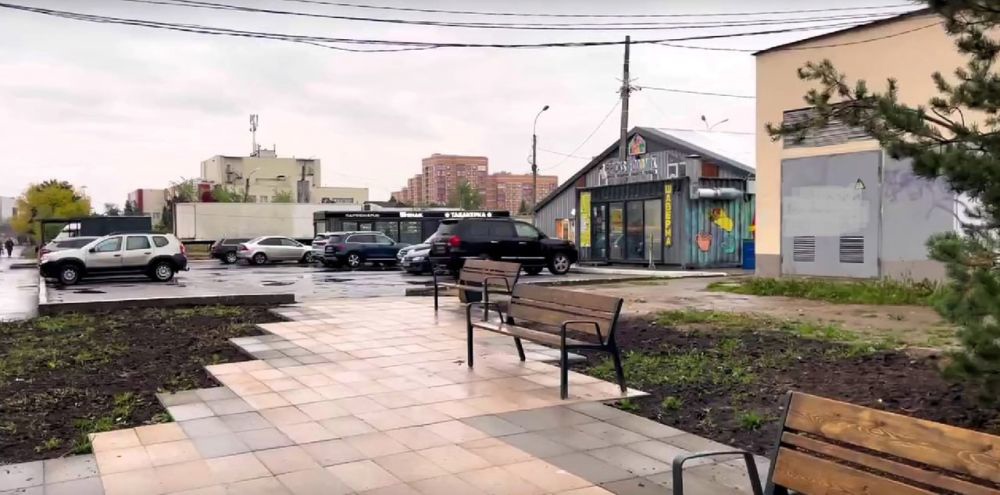 ПАРК ЧИСТЫЕ ПРУДЫ
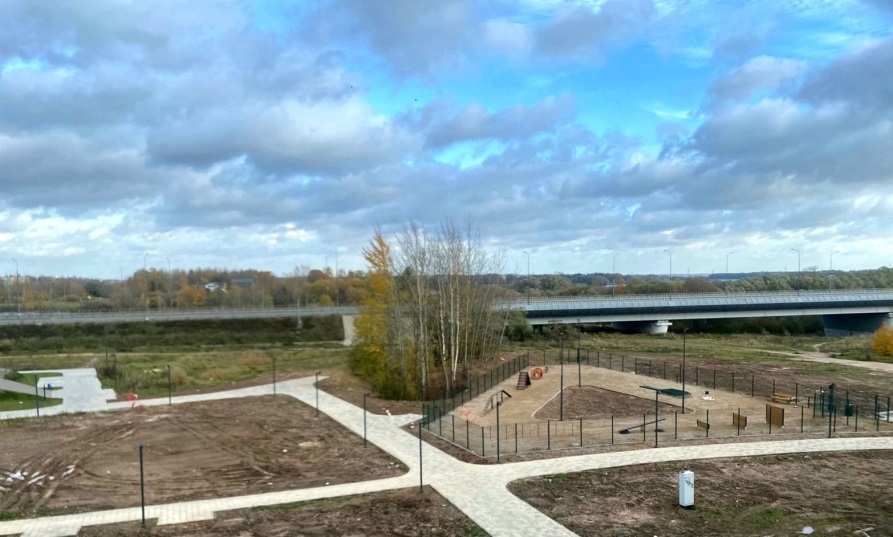 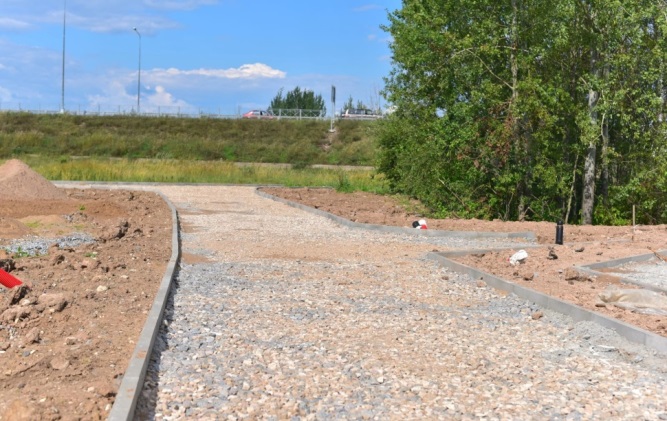 16
17
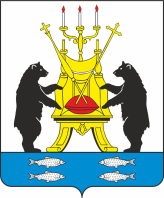 АДМИНИСТРАЦИЯ ВЕЛИКОГО НОВГОРОДА
ПАРК ЧИСТЫЕ ПРУДЫ
ПАРК  В ПСКОВСКОМ МКР.
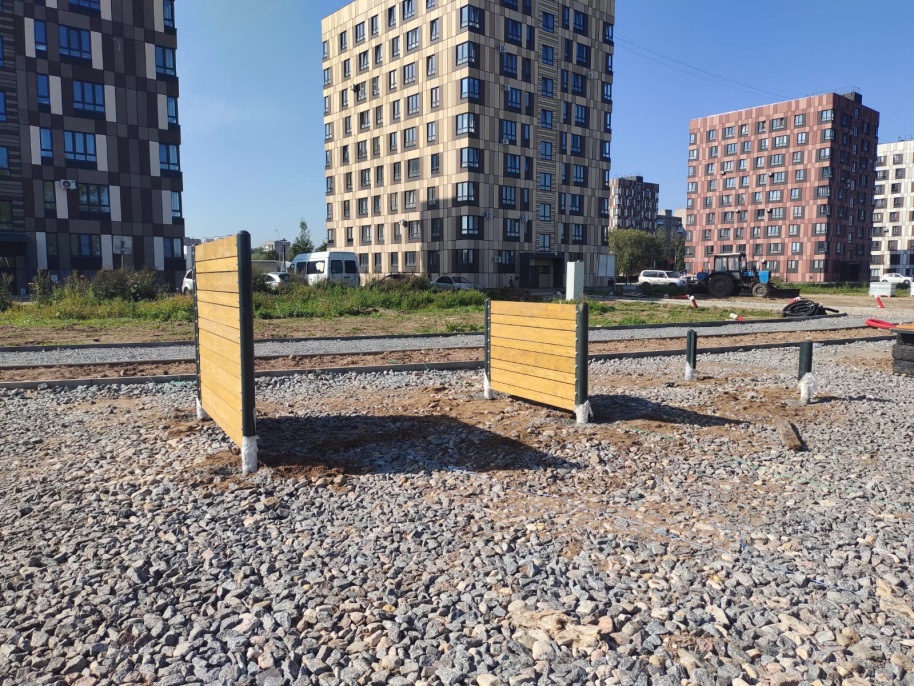 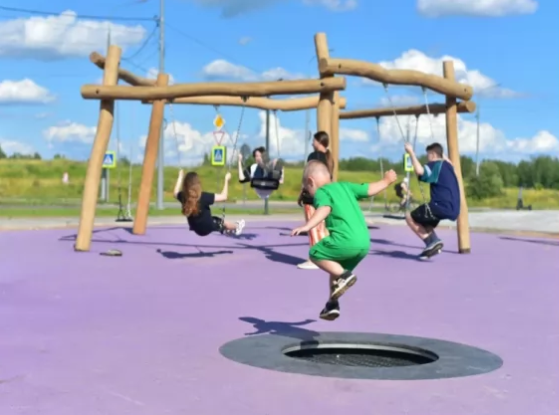 ПАРК ЧИСТЫЕ ПРУДЫ
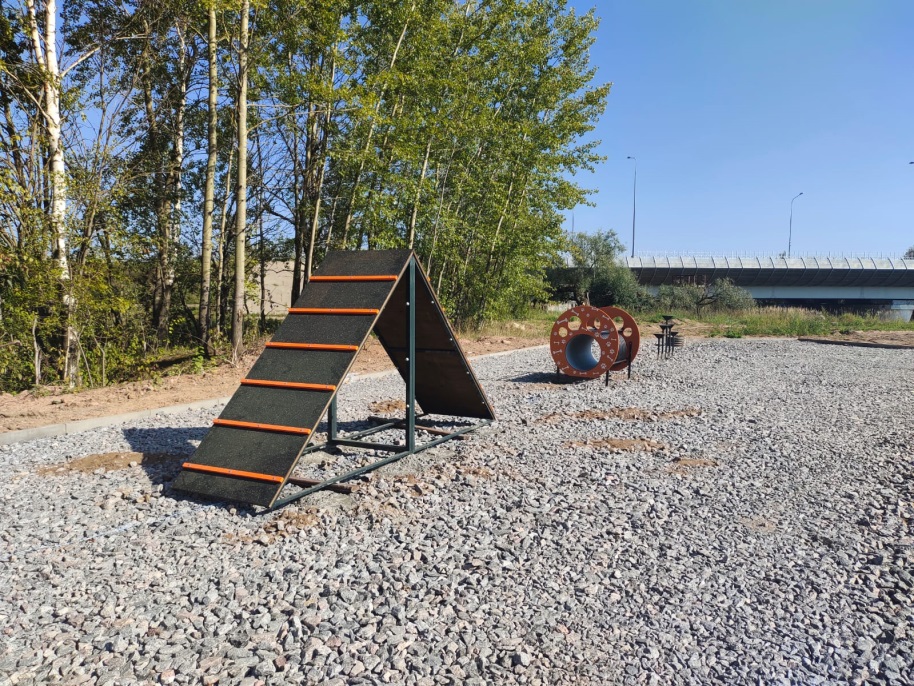 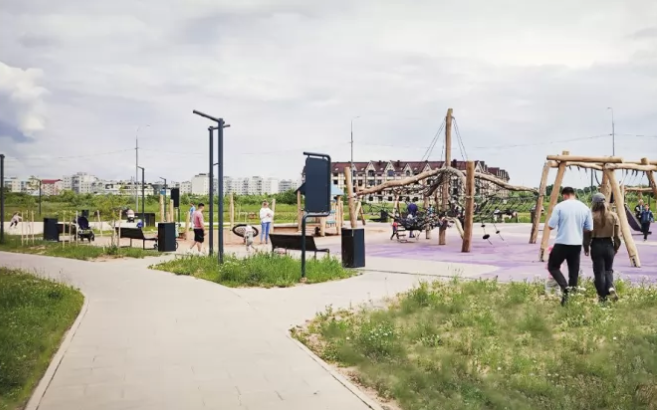 17
18
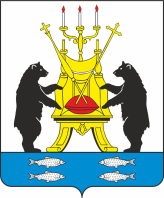 АДМИНИСТРАЦИЯ ВЕЛИКОГО НОВГОРОДА
Практика инициативного бюджетирования «НАШ ВЫБОР»
СКВЕР В МКР.ДЕРЖАВИНСКИЙ
СКВЕР МИНУТКА
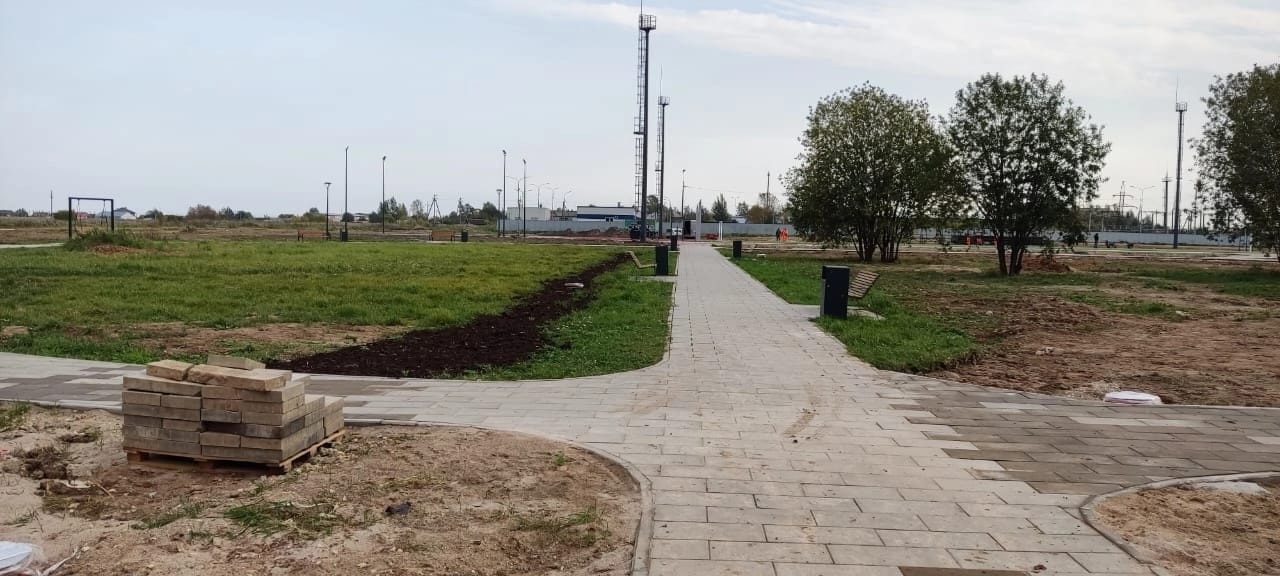 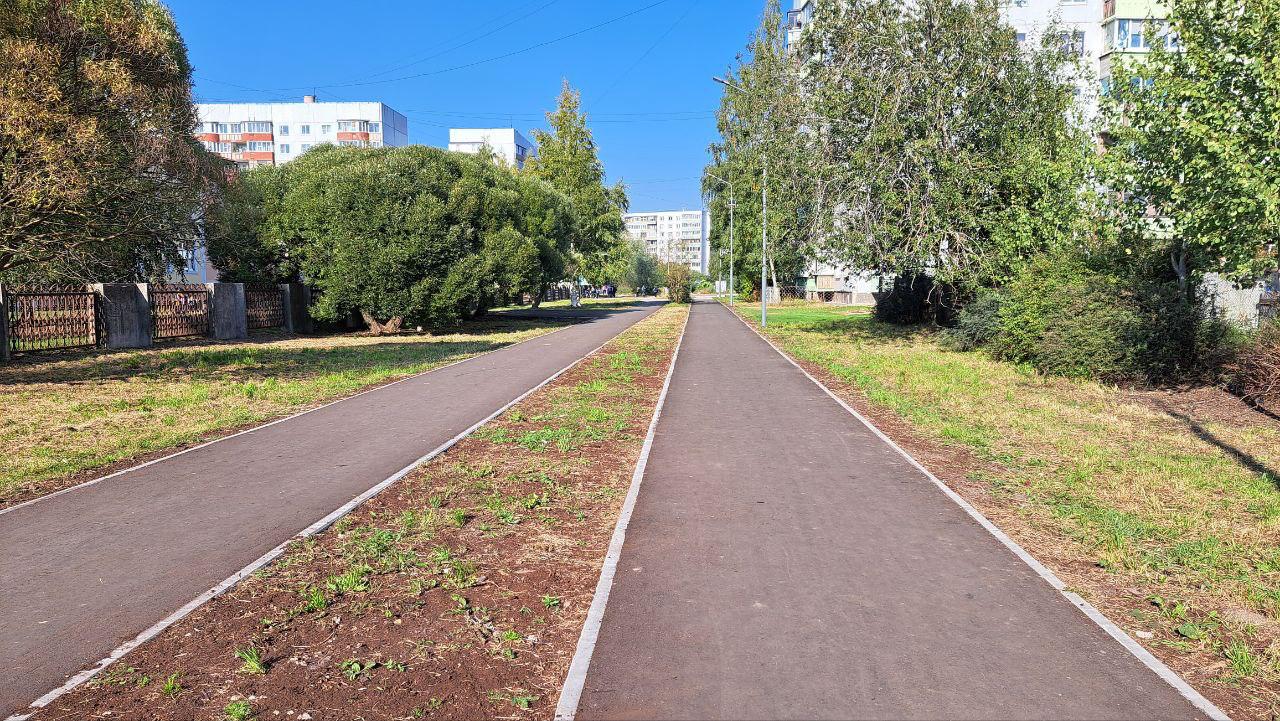 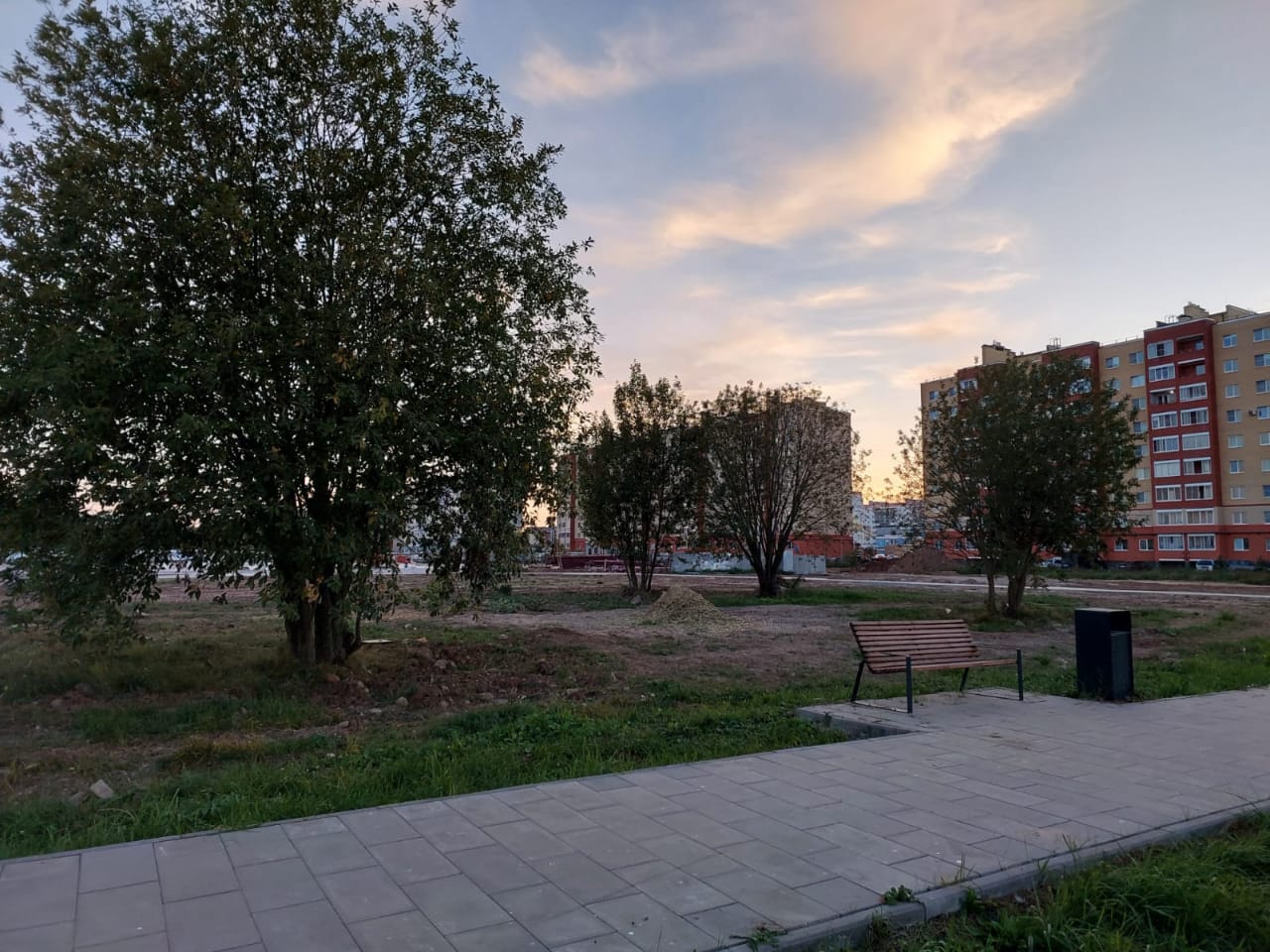 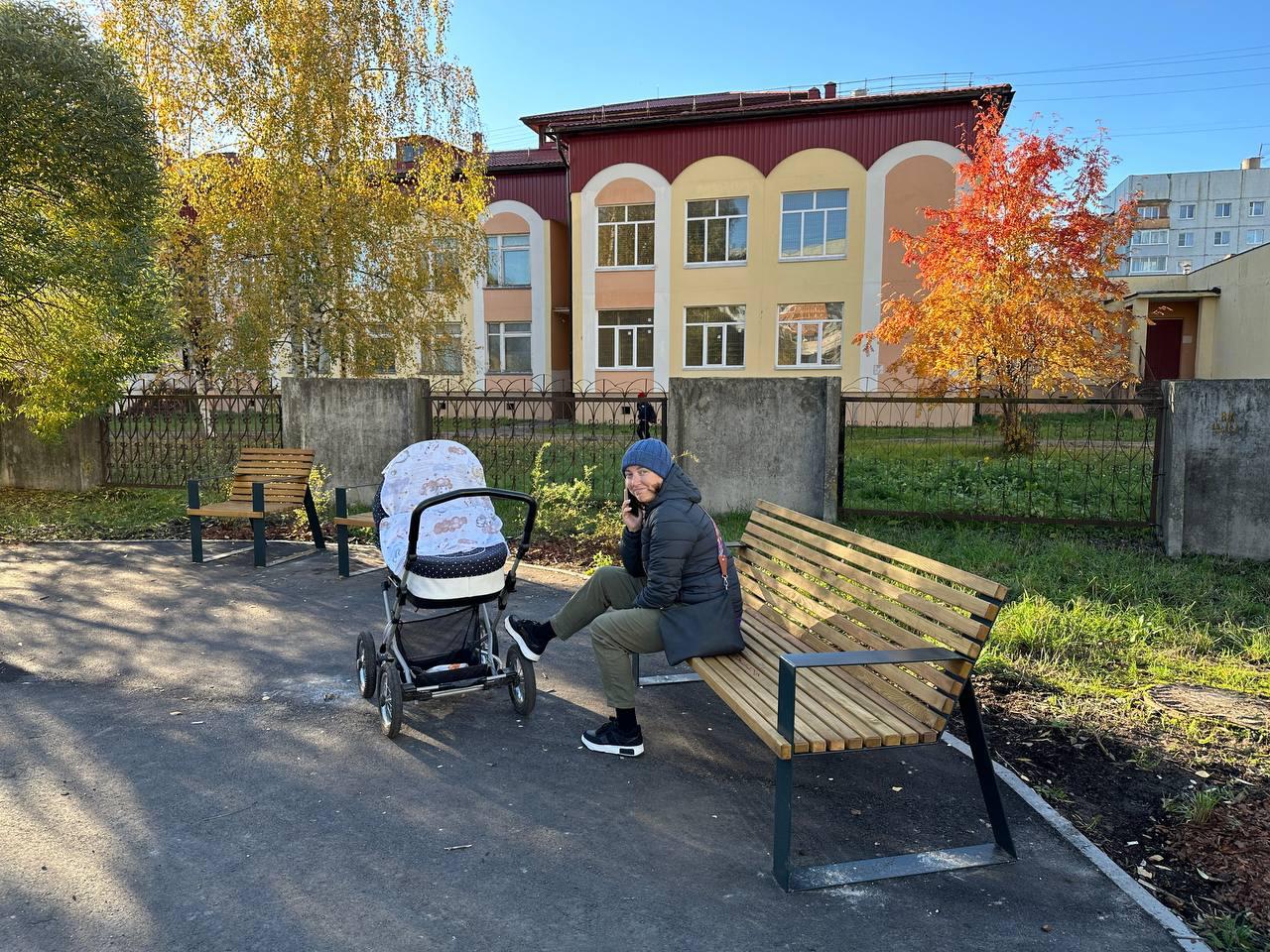 18
19
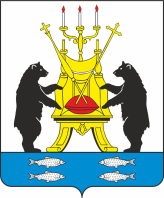 АДМИНИСТРАЦИЯ ВЕЛИКОГО НОВГОРОДА
ПАРК АРХИЕРЕЙСКАЯ МЫЗА
СКВЕР СОЛНЕЧНЫЙ
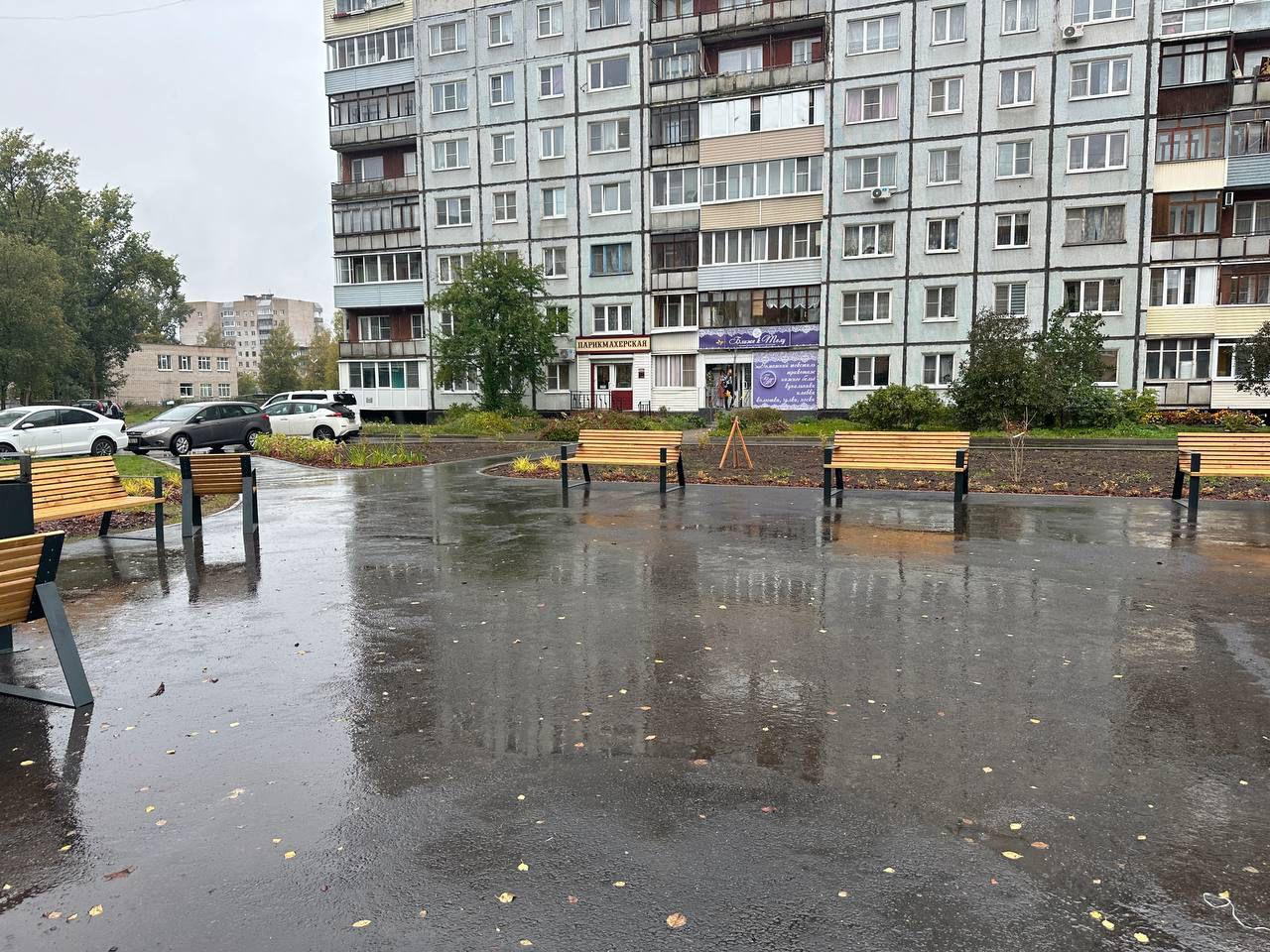 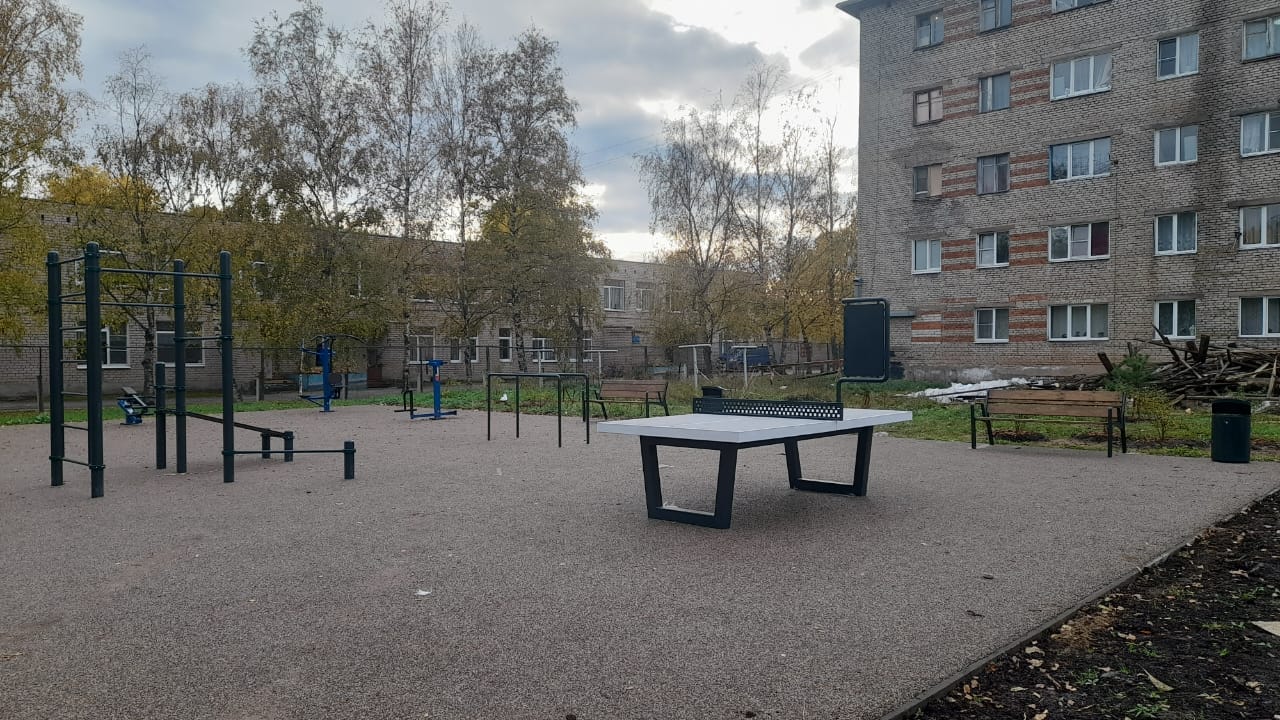 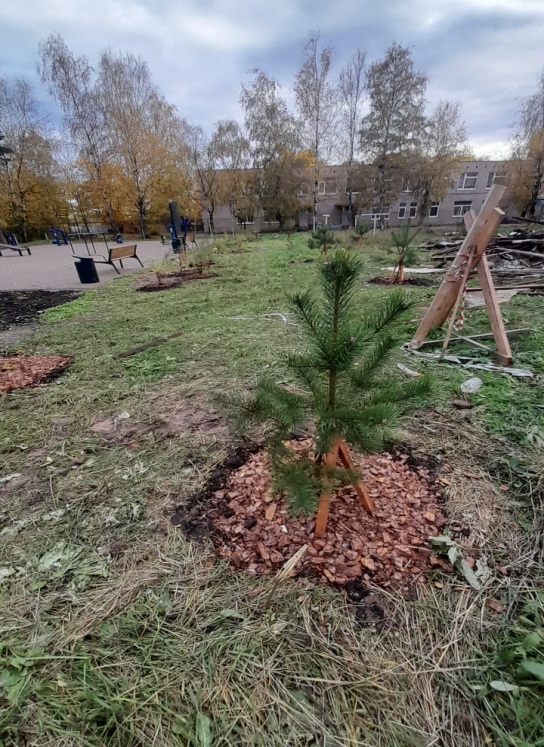 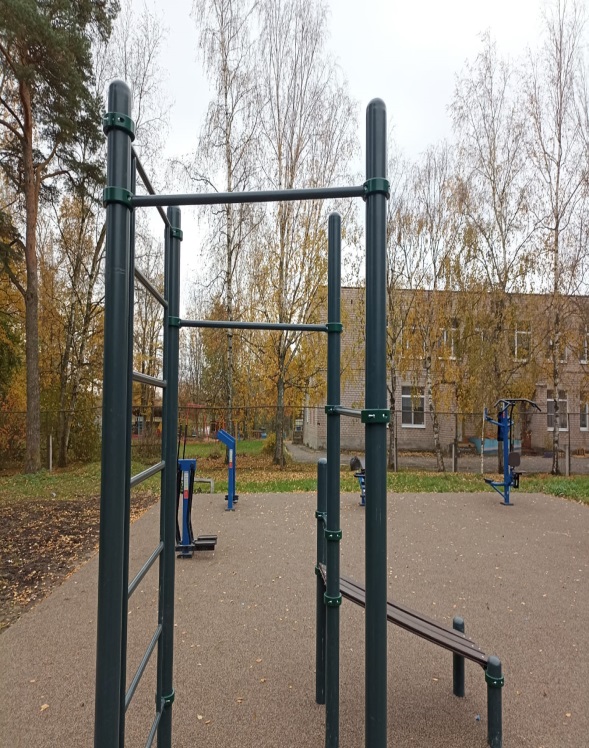 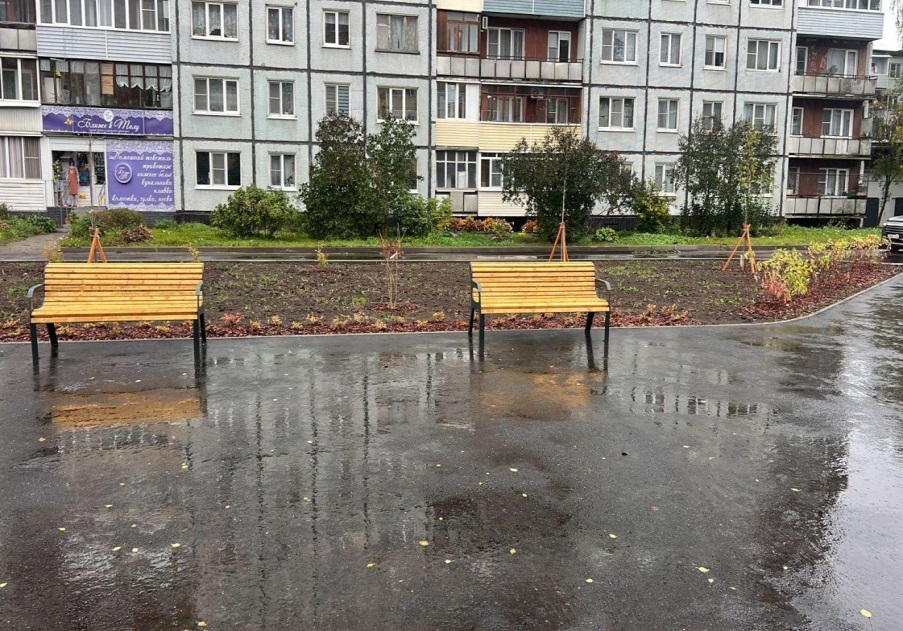 19
20
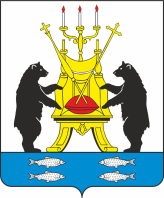 АДМИНИСТРАЦИЯ ВЕЛИКОГО НОВГОРОДА
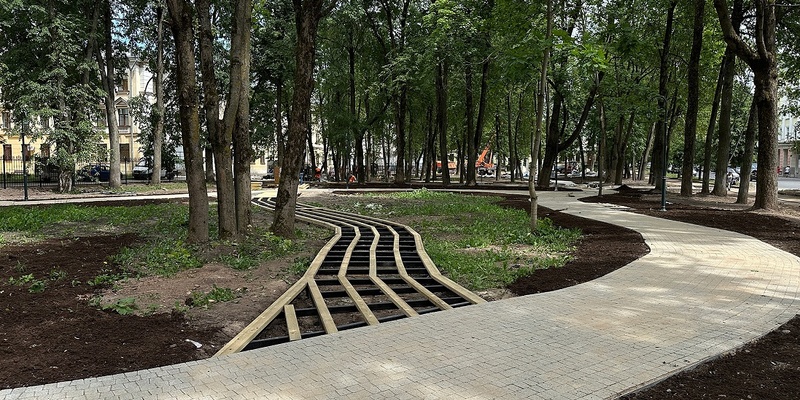 ПАРК НАДЕЖДЫ
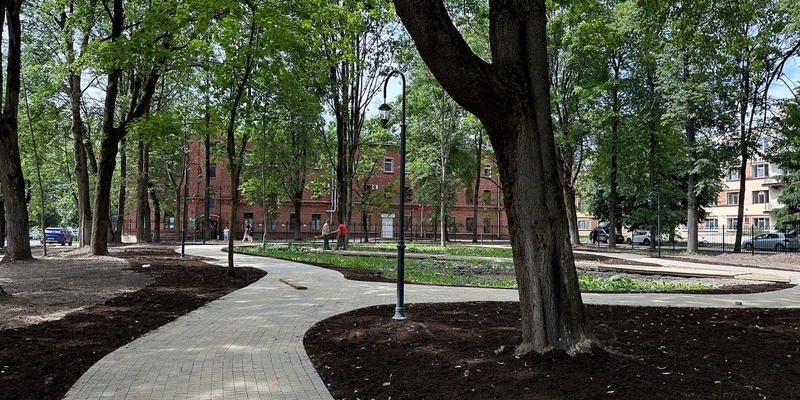 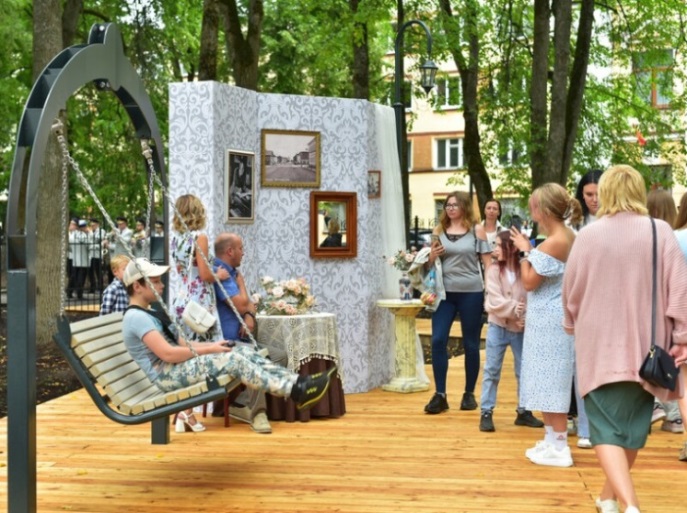 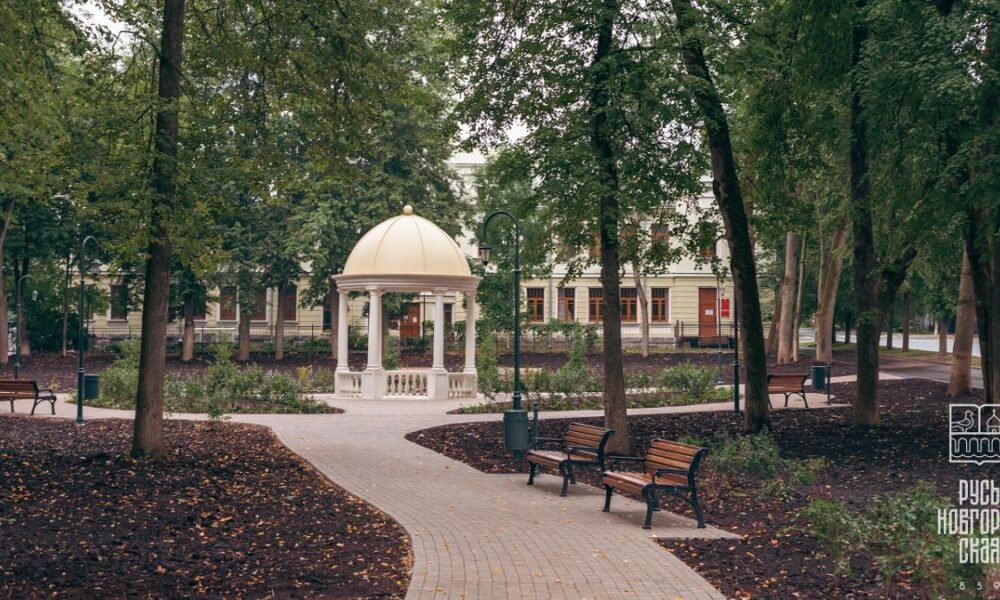 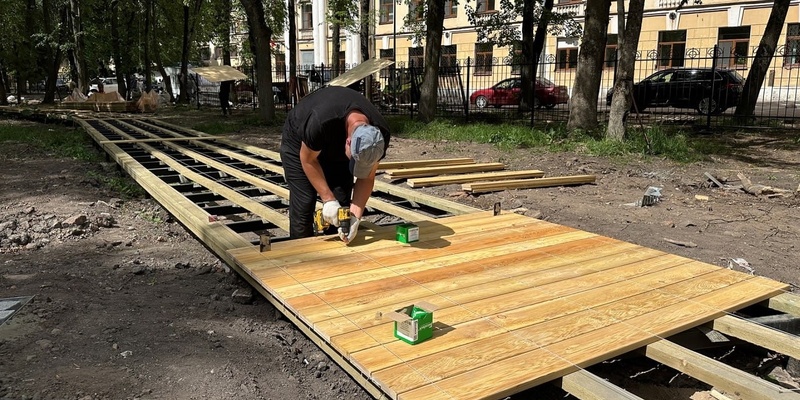 20
21
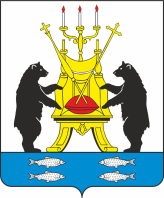 АДМИНИСТРАЦИЯ ВЕЛИКОГО НОВГОРОДА
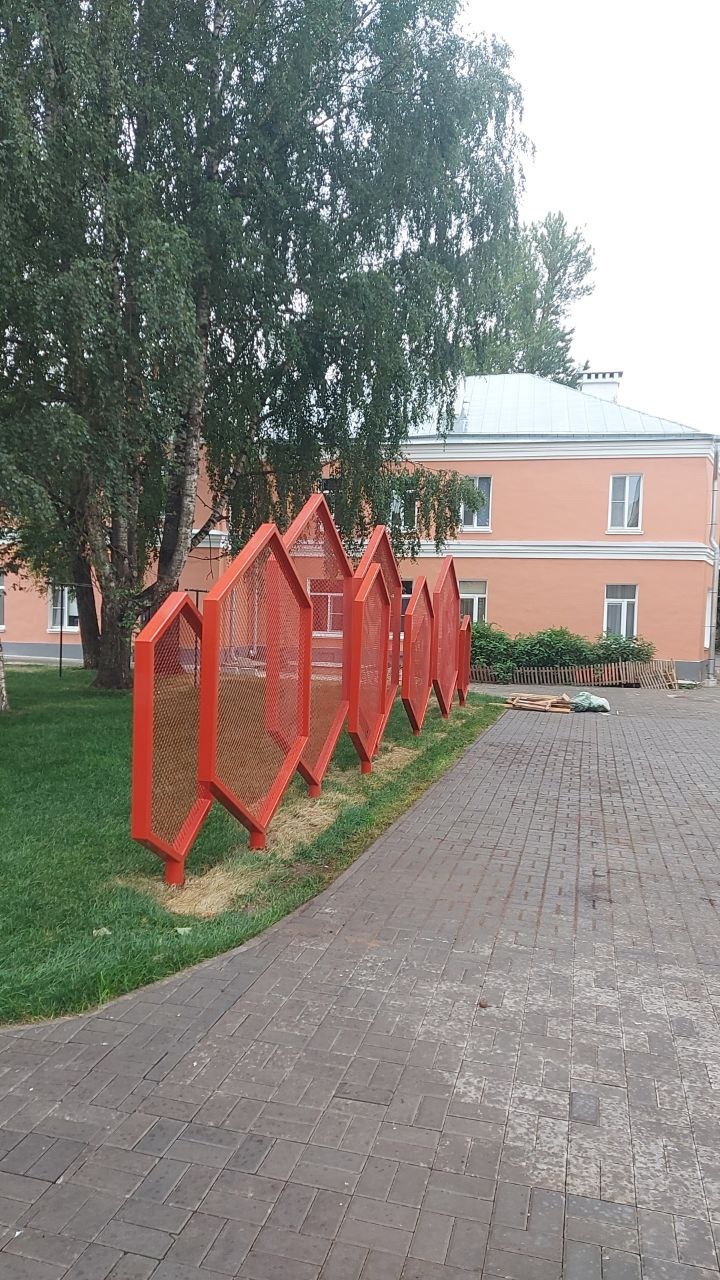 БЛАГОУСТРОЙСТВО ТЕРРИТОРИИ, ПРИЛЕГАЮЩЕГО К ОБЪЕКТУ КУЛЬТУРНОГО НАСЛЕДИЯ РЕГИОНАЛЬНОГО ЗНАЧЕНИЯ  –  
                                                        ДОМ СМЕТАНИНА
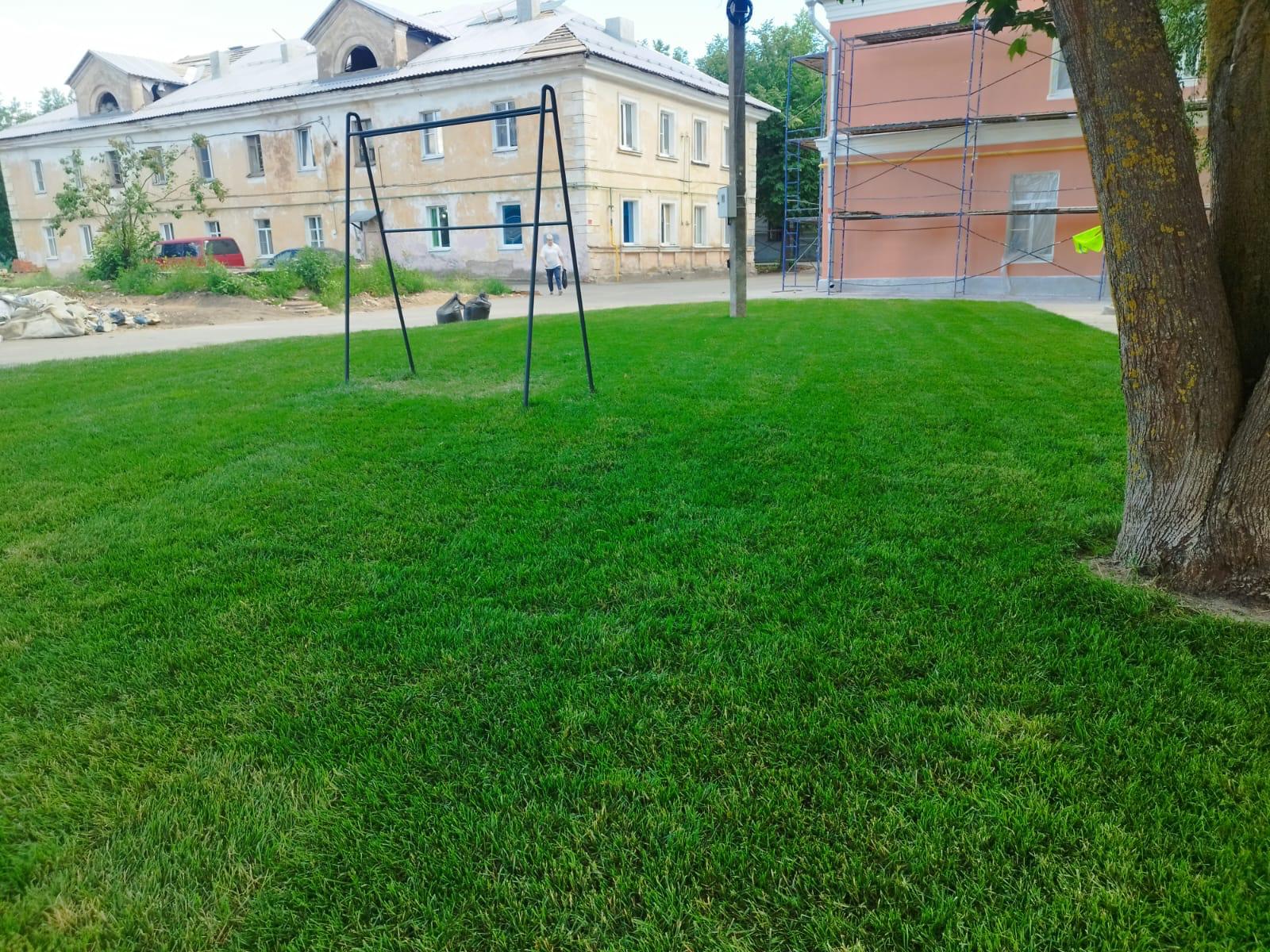 21
22
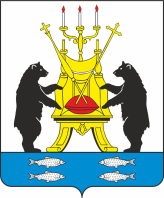 АДМИНИСТРАЦИЯ ВЕЛИКОГО НОВГОРОДА
СКВЕР ПЕЧАТИ
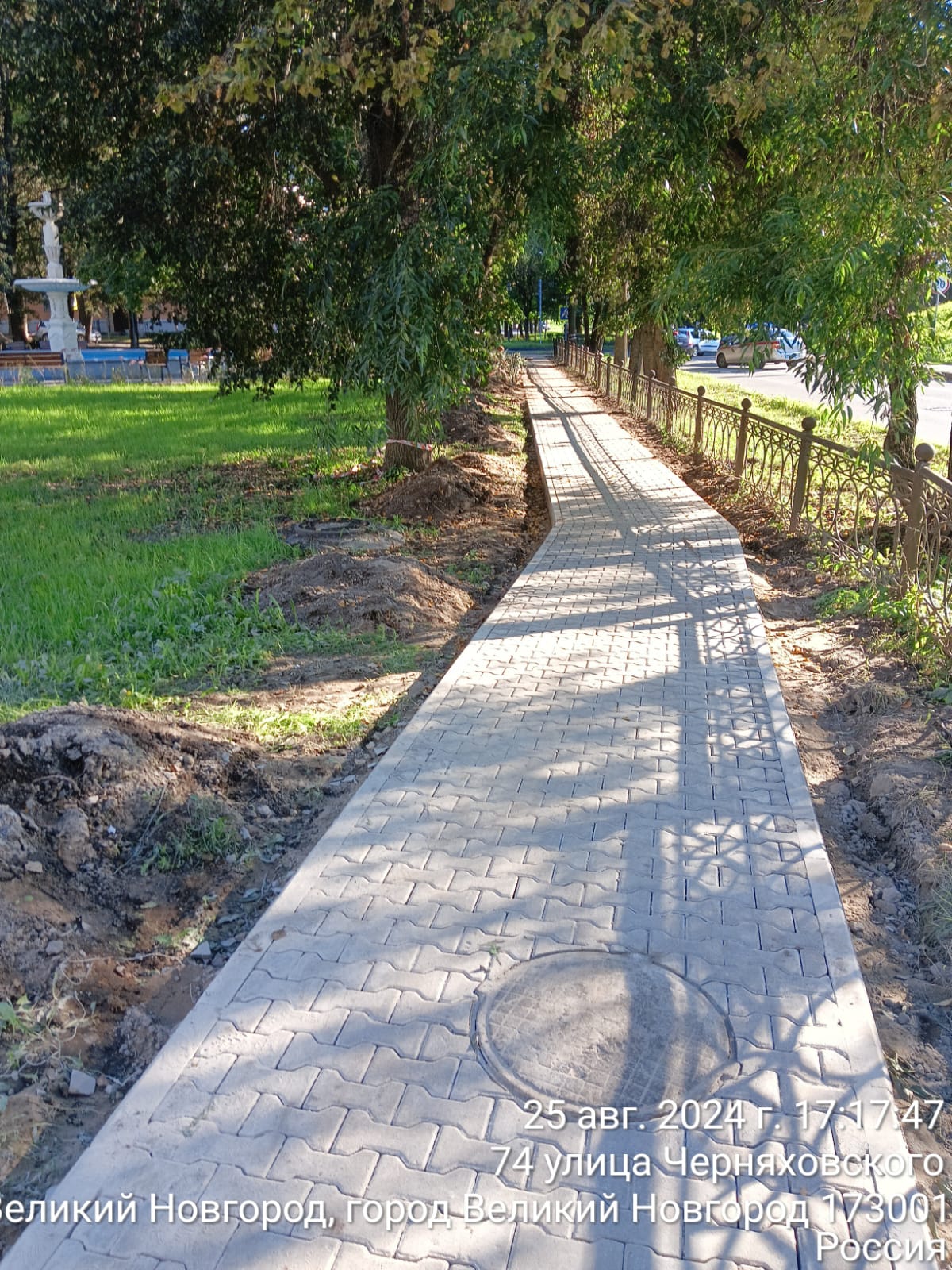 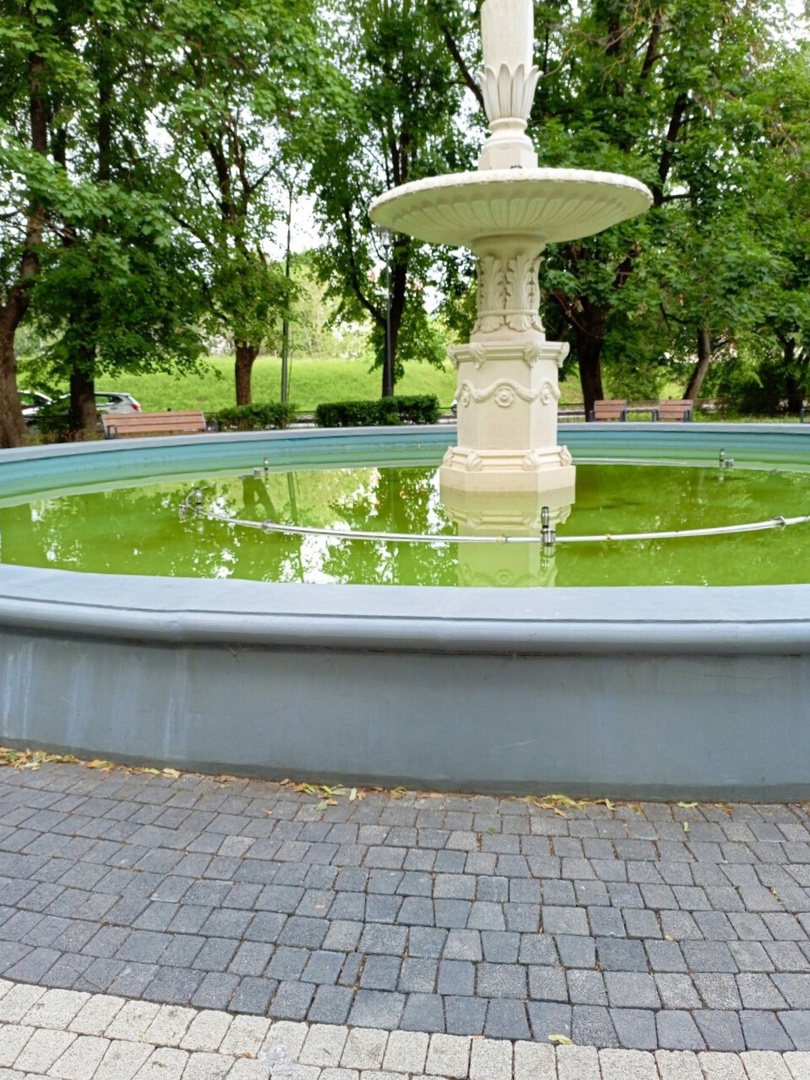 22
23
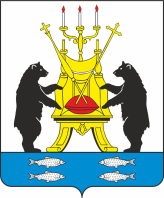 АДМИНИСТРАЦИЯ ВЕЛИКОГО НОВГОРОДА
Сохранение объекта культурного наследия регионального значения
 «ПАМЯТНИК ГЕРОЮ СОВЕТСКОГО СОЮЗА ЛЕНЕ ГОЛИКОВУ»
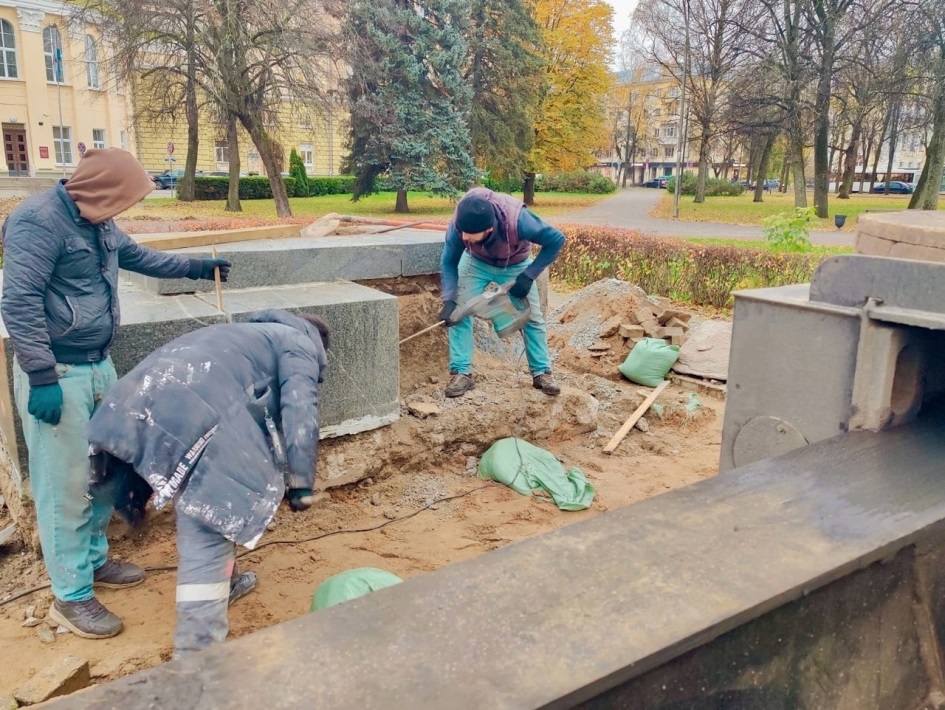 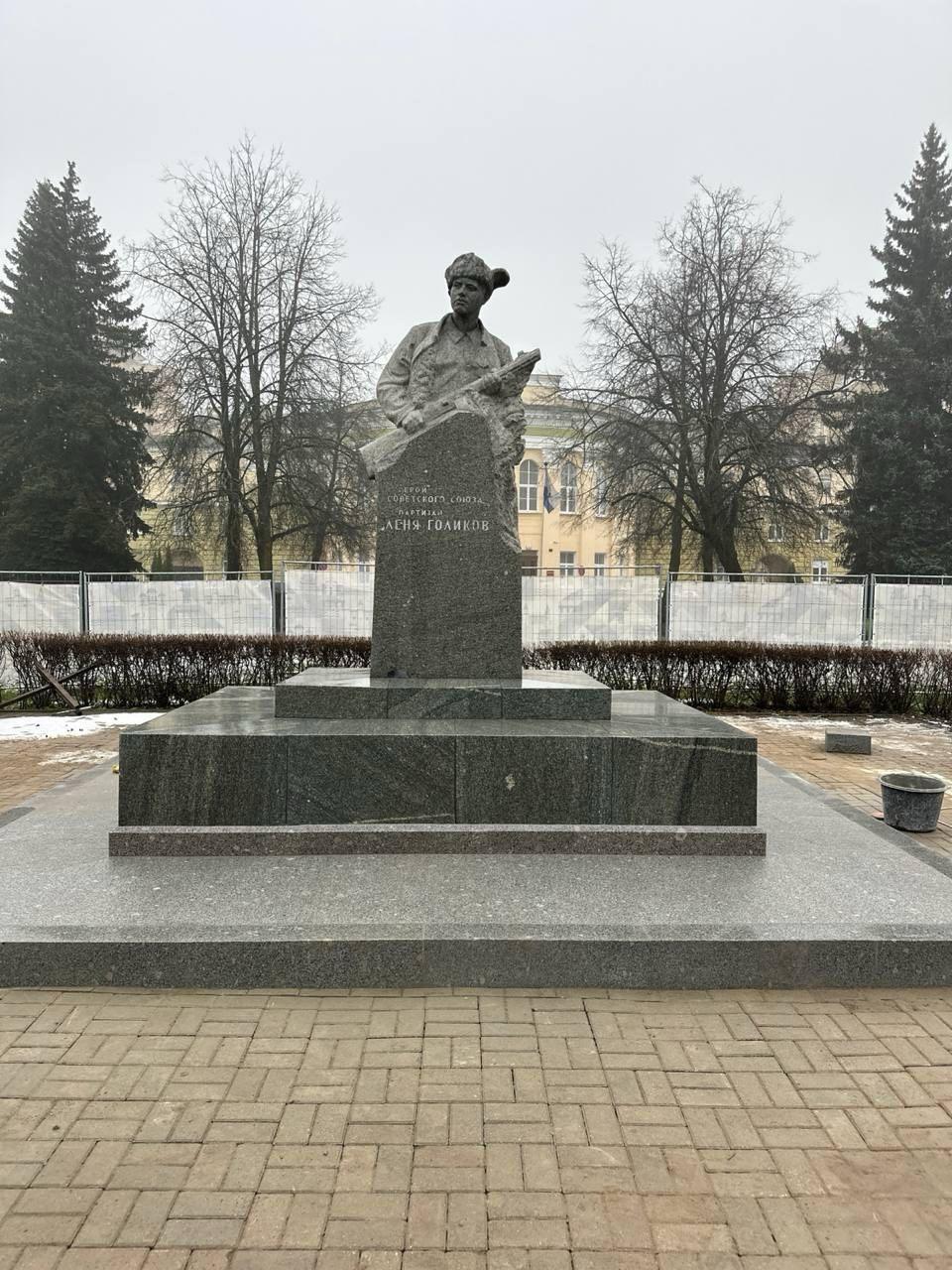 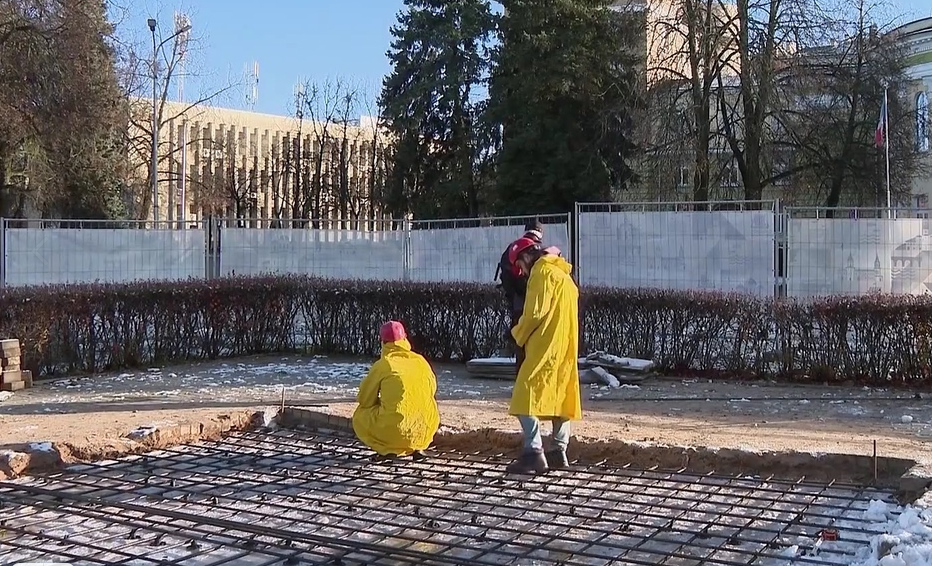 24
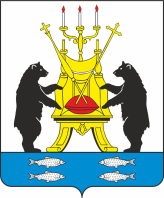 АДМИНИСТРАЦИЯ ВЕЛИКОГО НОВГОРОДА
СВЕТОВАЯ КОМПОЗИЦИЯ 1945 -2025гг.
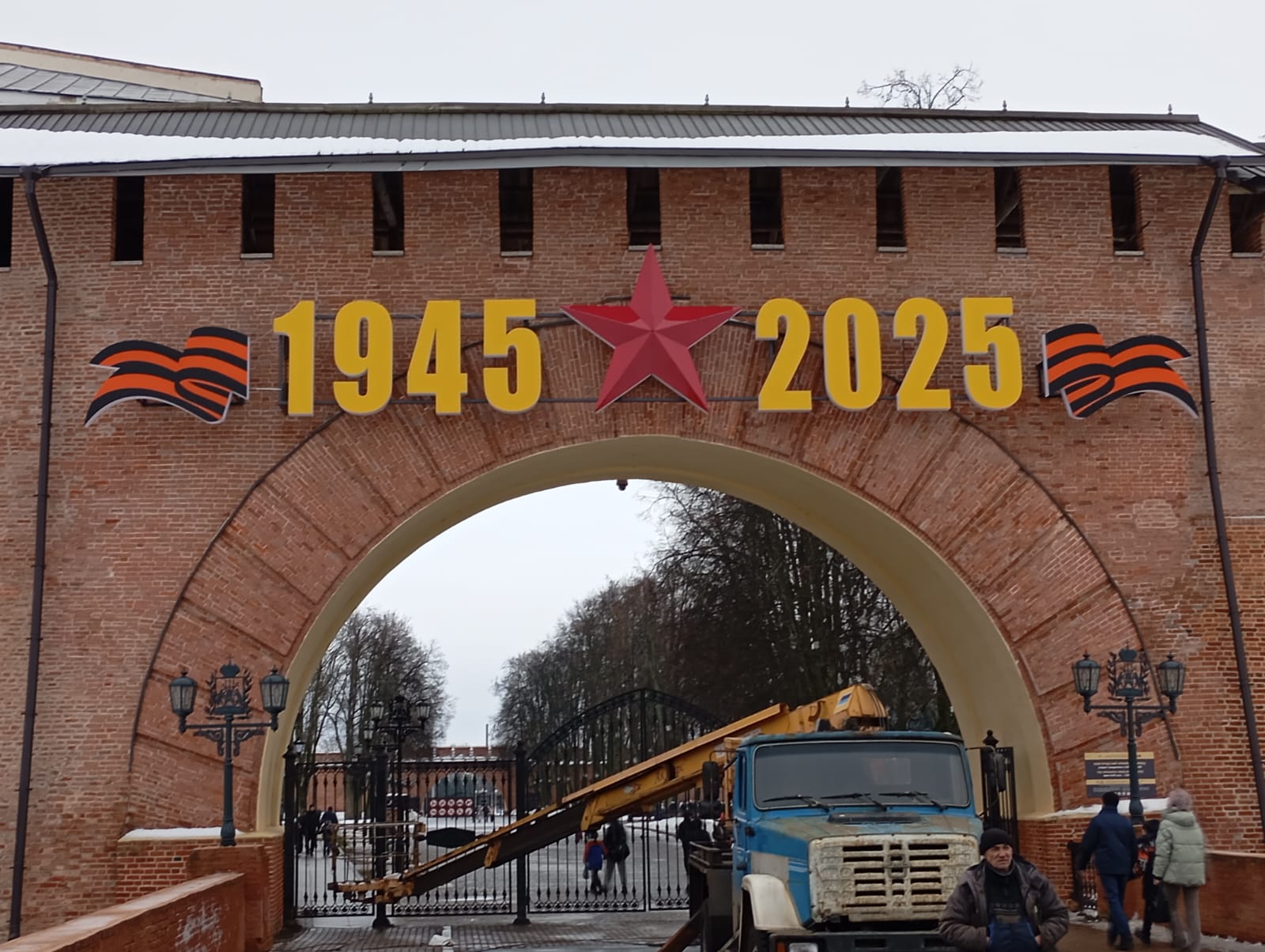 24
25
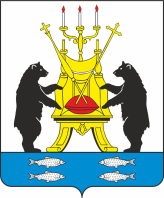 АДМИНИСТРАЦИЯ ВЕЛИКОГО НОВГОРОДА
УНИЧТОЖЕНИЕ БОРЩЕВИКА СОСНОВСКОГО
БЛАГОУСТРОЙСТВО ТЕРРИТОРИИ У СТАДИОНА ВОЛНА
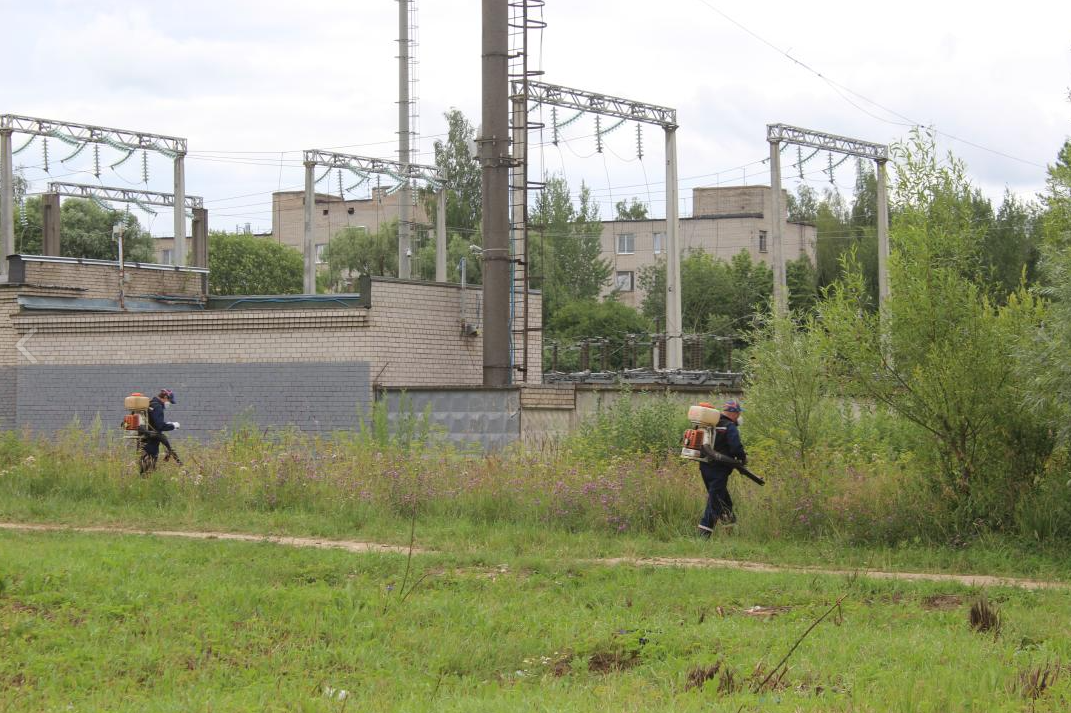 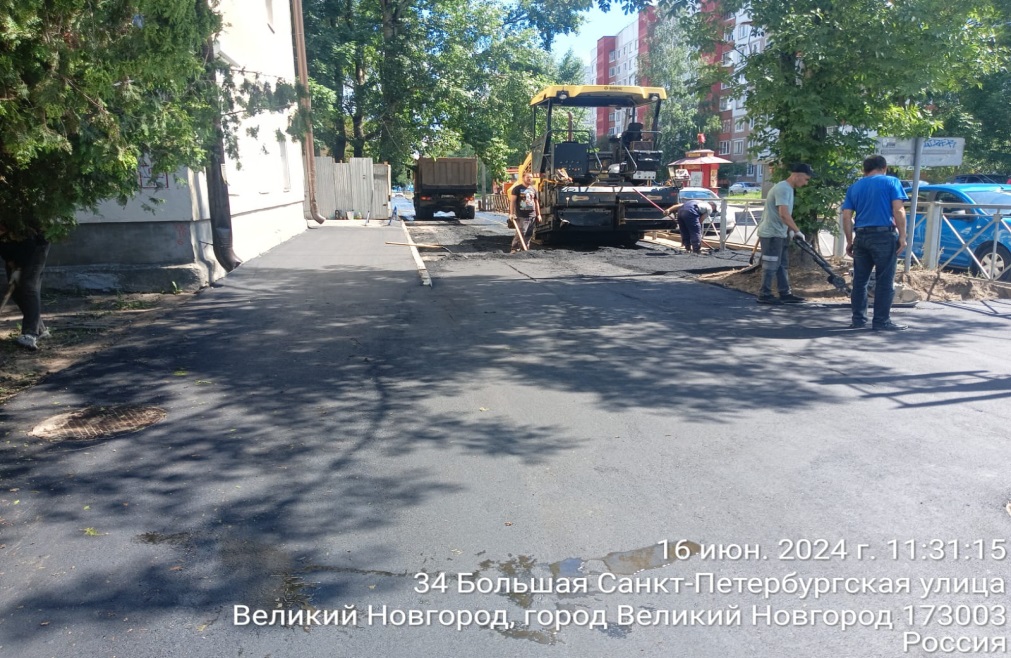 ЭВАКУАЦИЯ БРОШЕННЫХ АВТОМОБИЛЕЙ
ДЕМОНТАЖ НЕЗАКОННЫХ РЕКЛАМНЫХ КОНСТУКЦИЙ
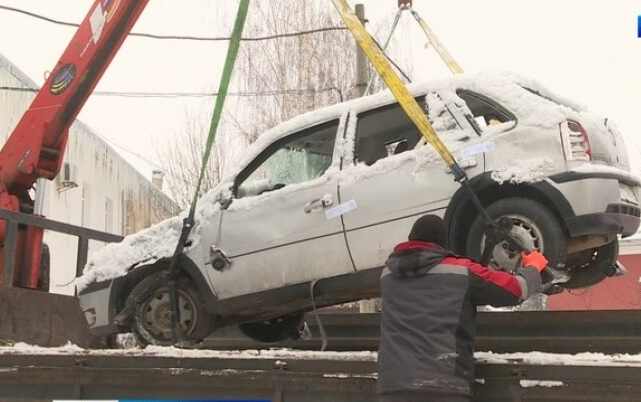 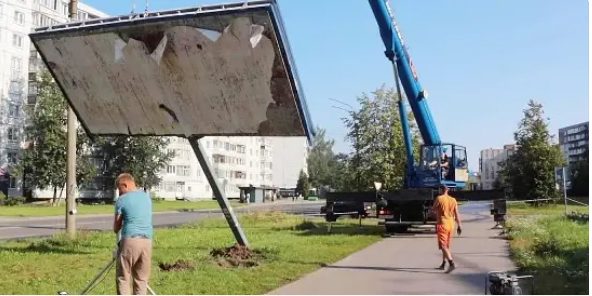 25
26
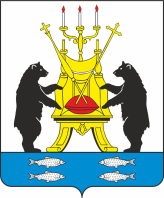 АДМИНИСТРАЦИЯ ВЕЛИКОГО НОВГОРОДА
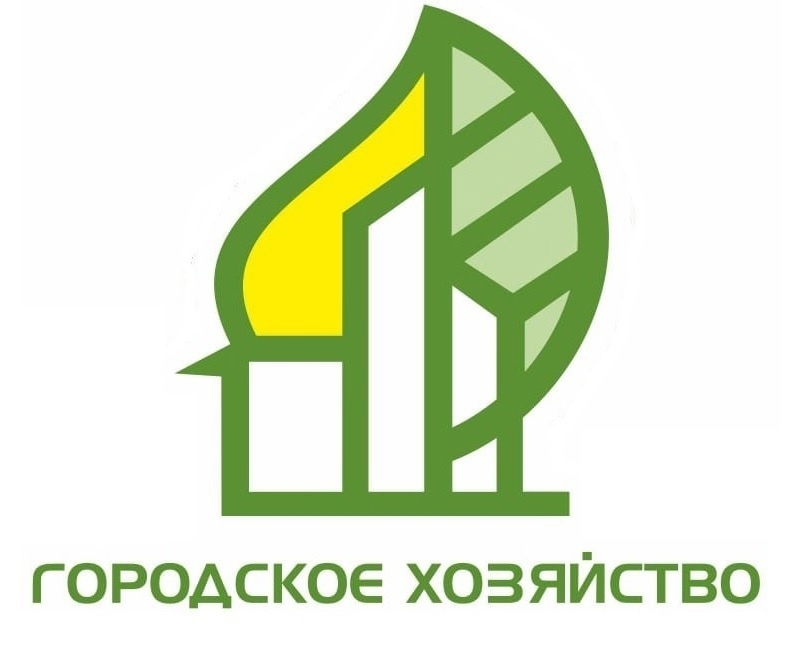 УБОРКА
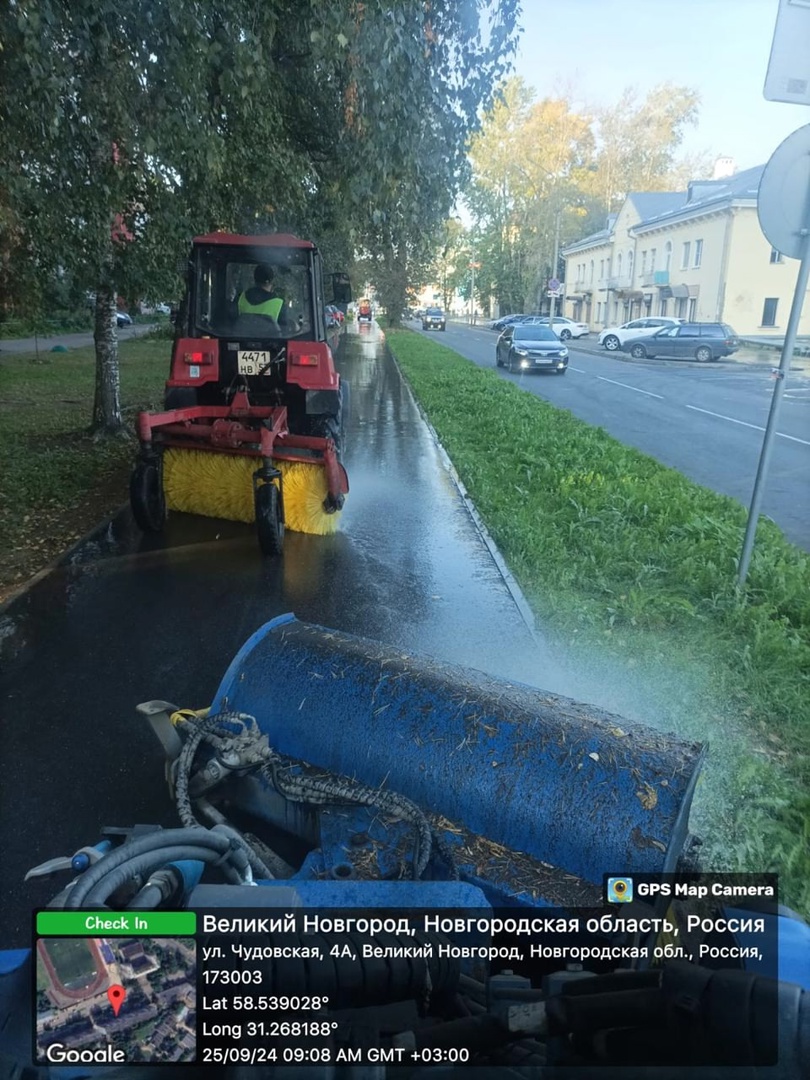 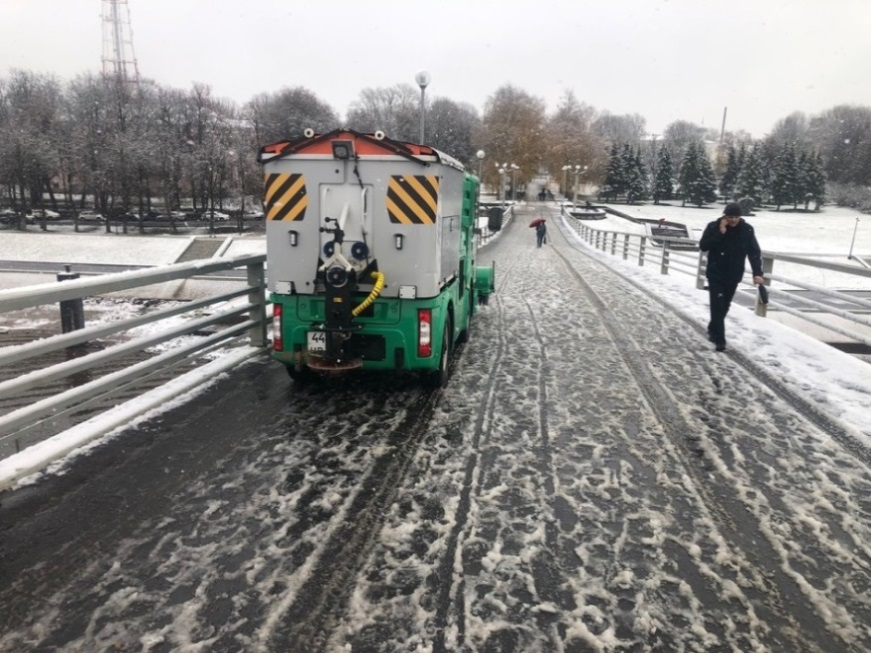 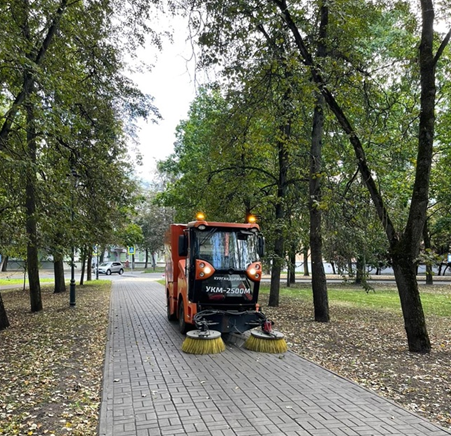 26
27
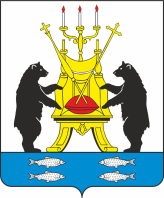 АДМИНИСТРАЦИЯ ВЕЛИКОГО НОВГОРОДА
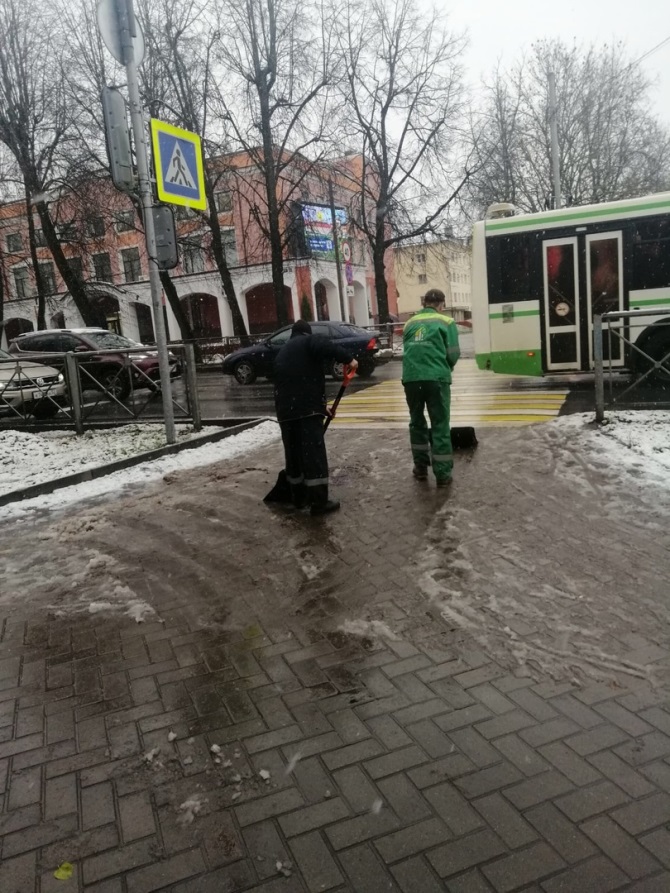 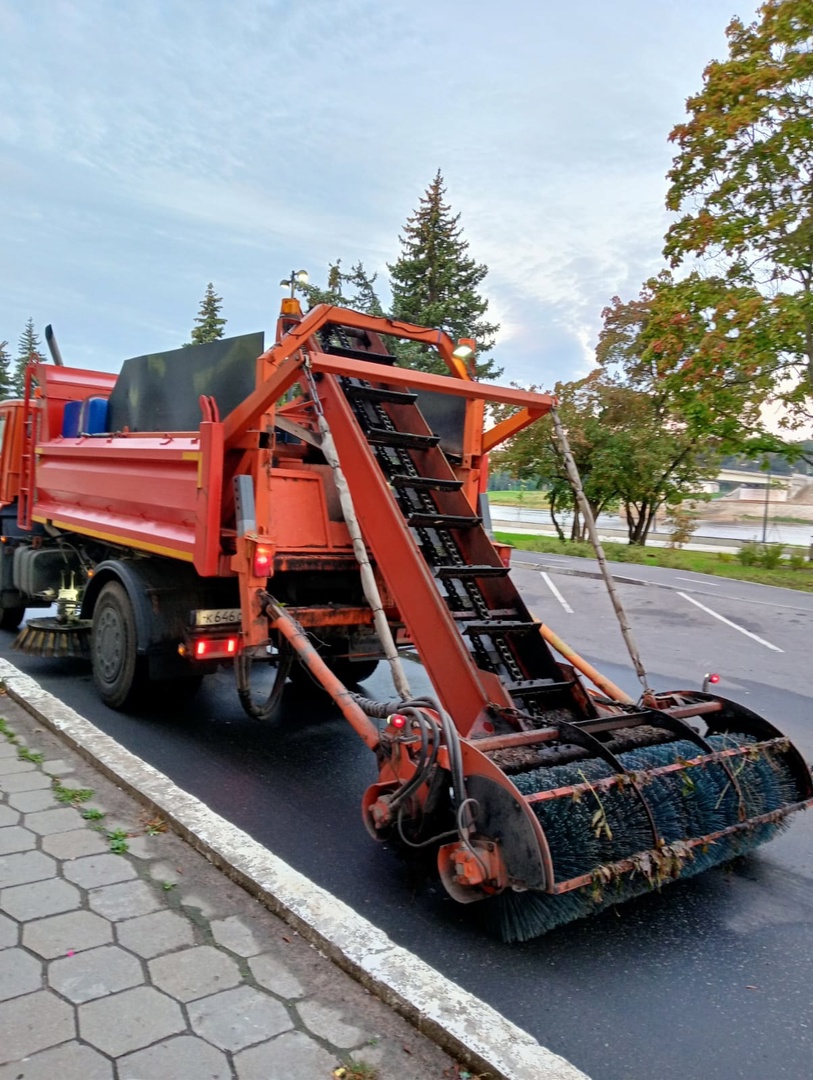 УБОРКА ТЕРРИТОРИЙ
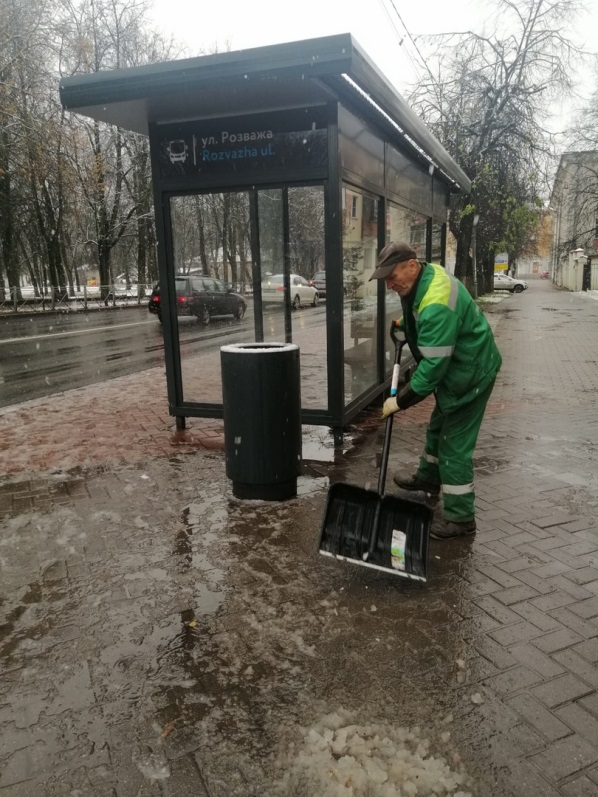 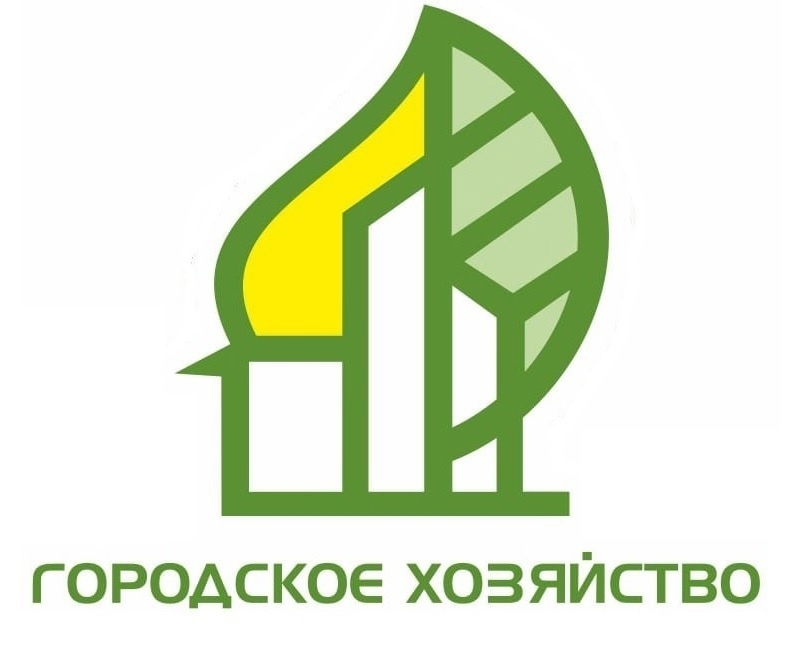 27
28
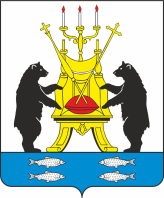 АДМИНИСТРАЦИЯ ВЕЛИКОГО НОВГОРОДА
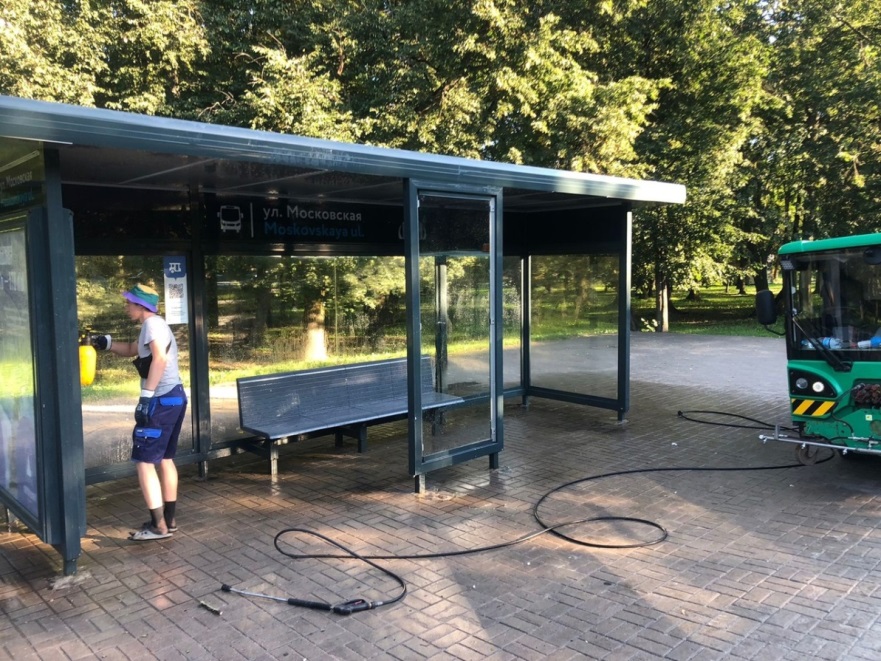 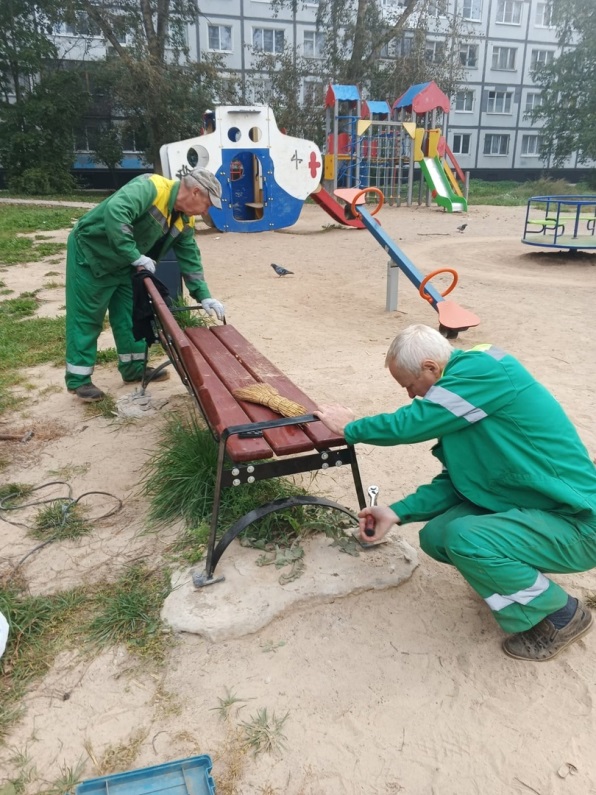 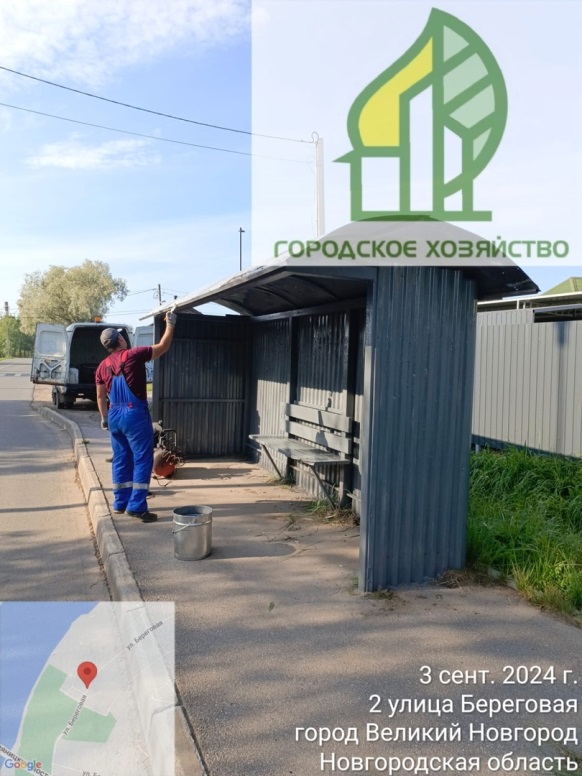 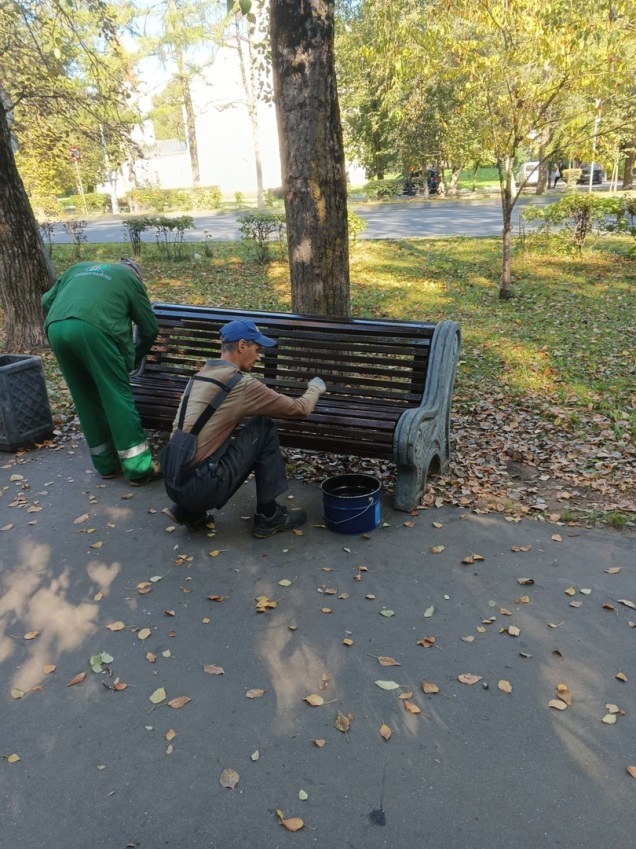 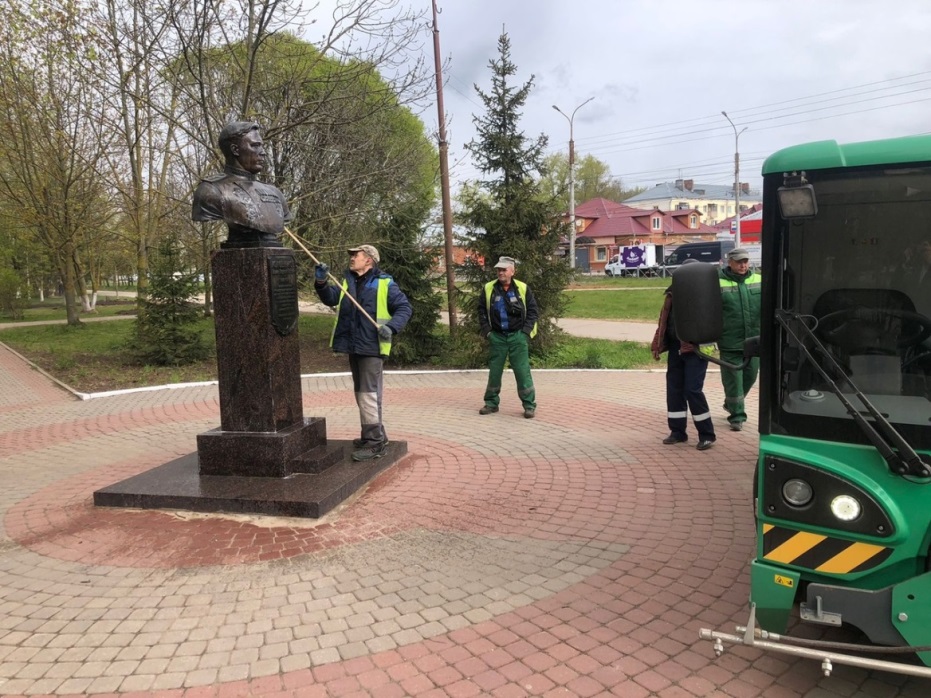 СОДЕРЖАНИЕ ОБЪЕКТОВ ВНЕШНЕГО БЛАГОУСТРОЙСТВА
28
29
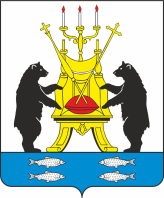 АДМИНИСТРАЦИЯ ВЕЛИКОГО НОВГОРОДА
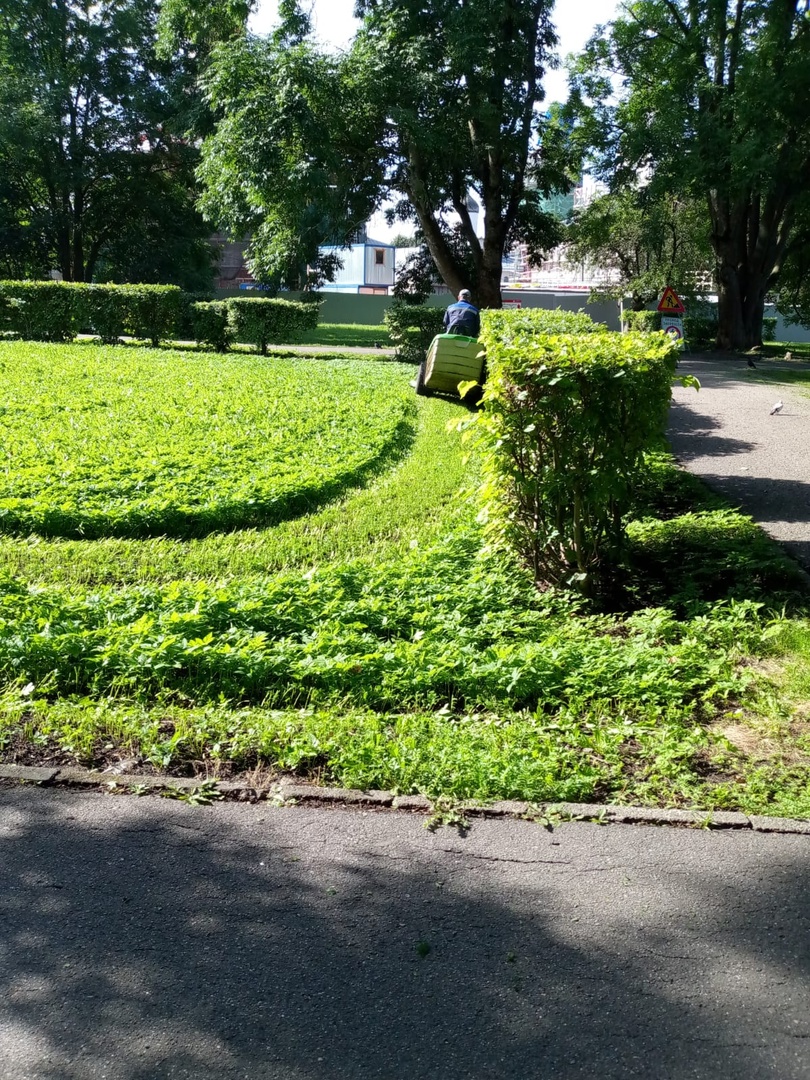 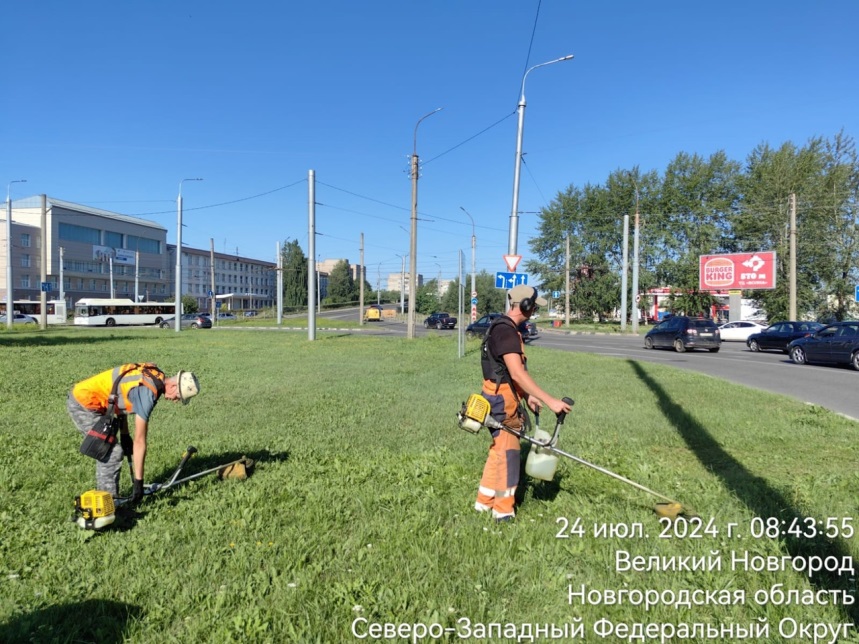 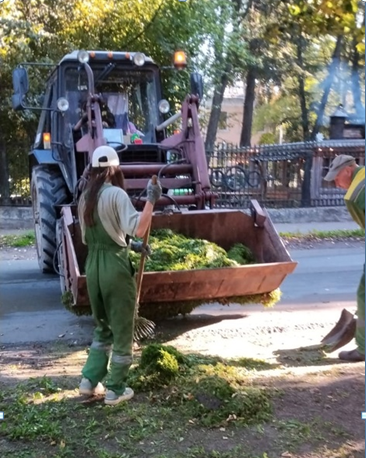 СОДЕРЖАНИЕ ОБЪЕКТОВ ОЗЕЛЕНЕНИЯ
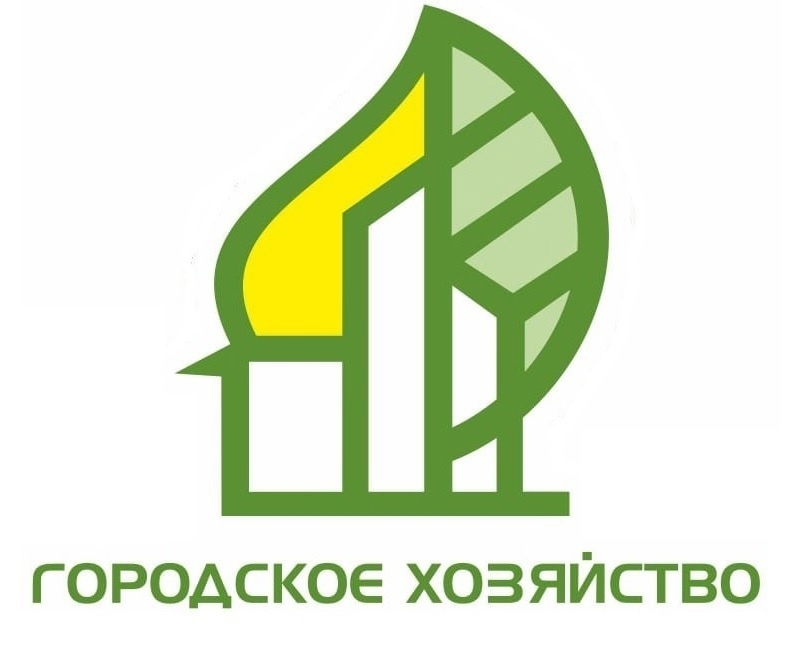 29
30
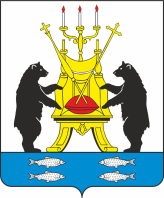 АДМИНИСТРАЦИЯ ВЕЛИКОГО НОВГОРОДА
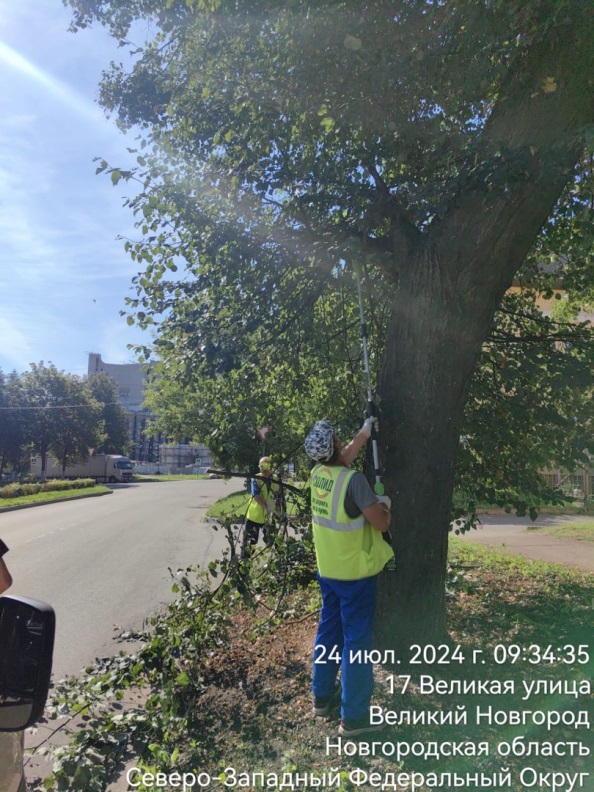 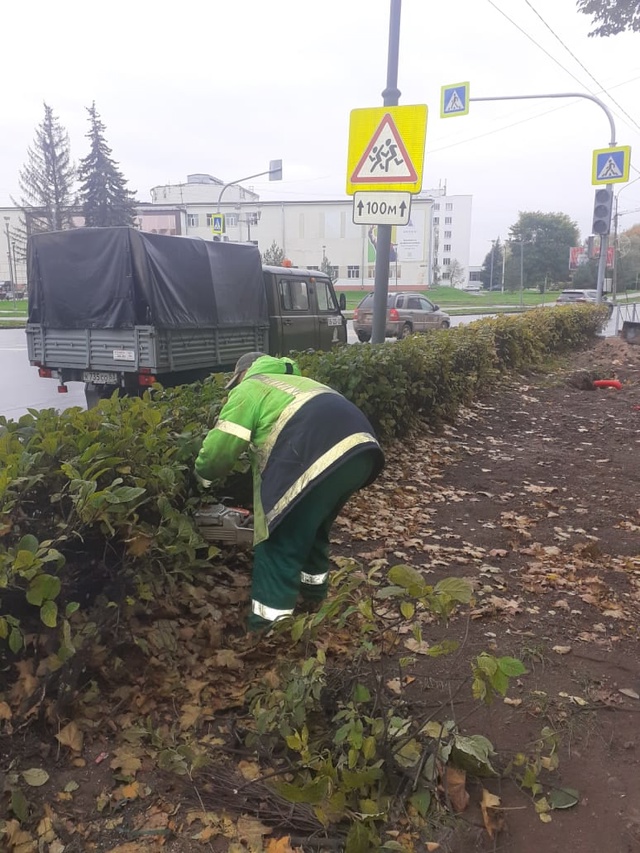 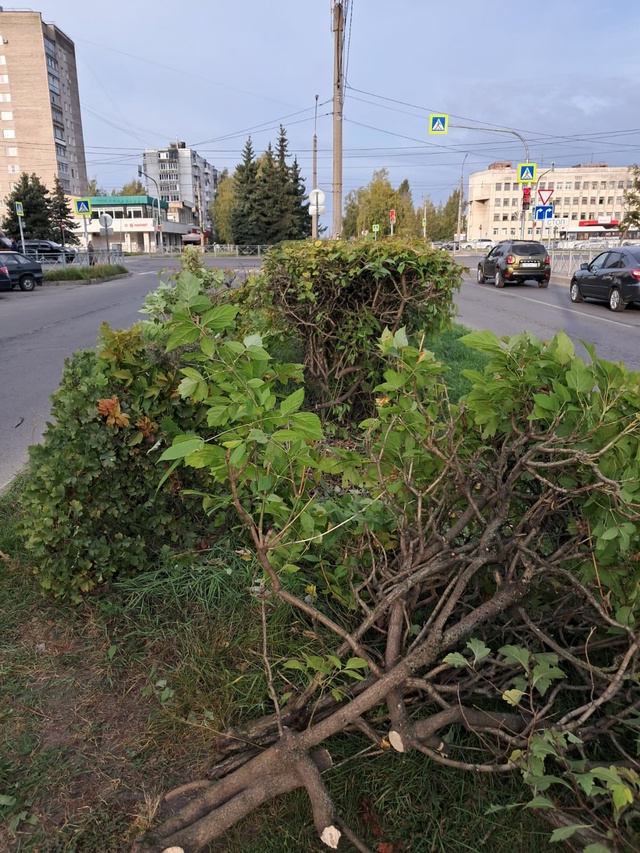 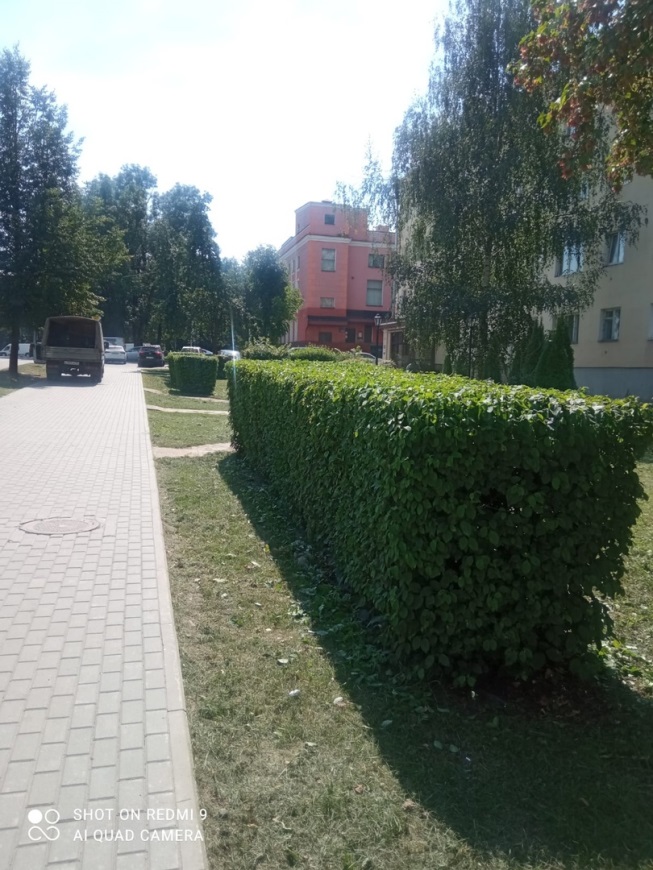 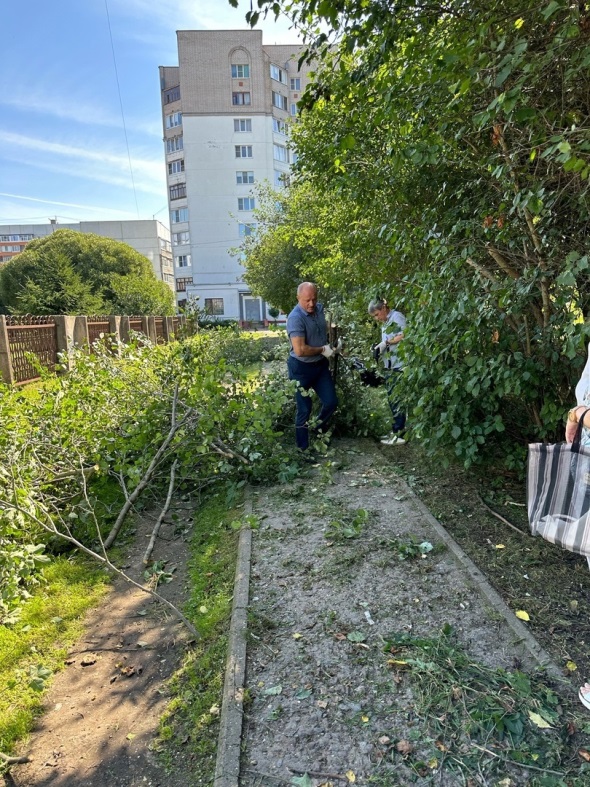 СОДЕРЖАНИЕ ОБЪЕКТОВ ОЗЕЛЕНЕНИЯ
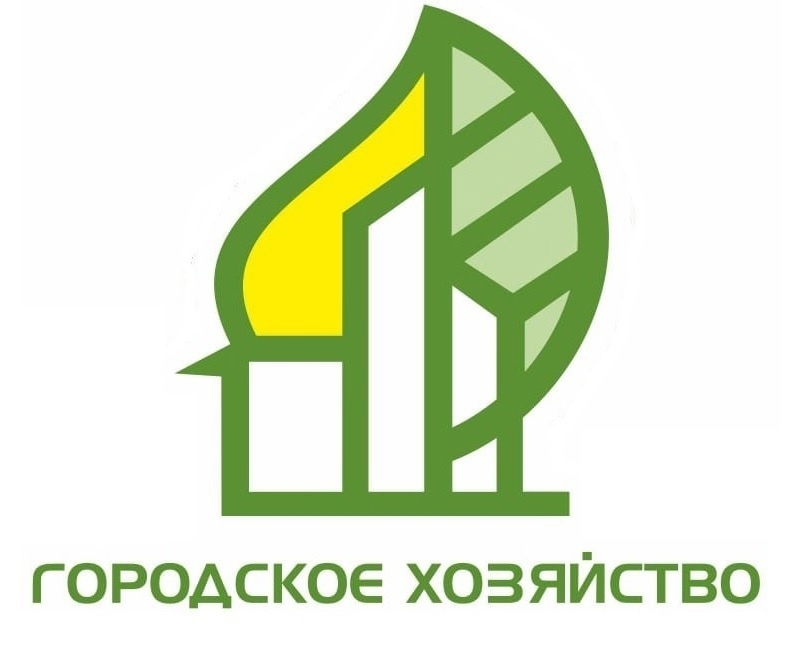 30
31
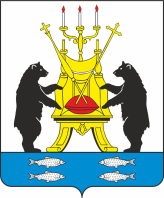 АДМИНИСТРАЦИЯ ВЕЛИКОГО НОВГОРОДА
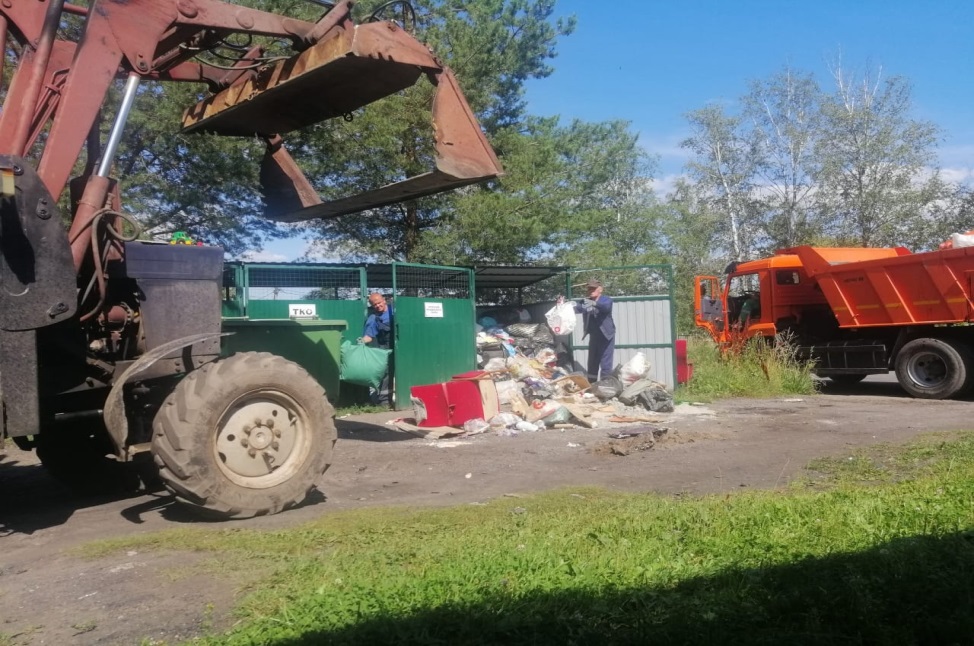 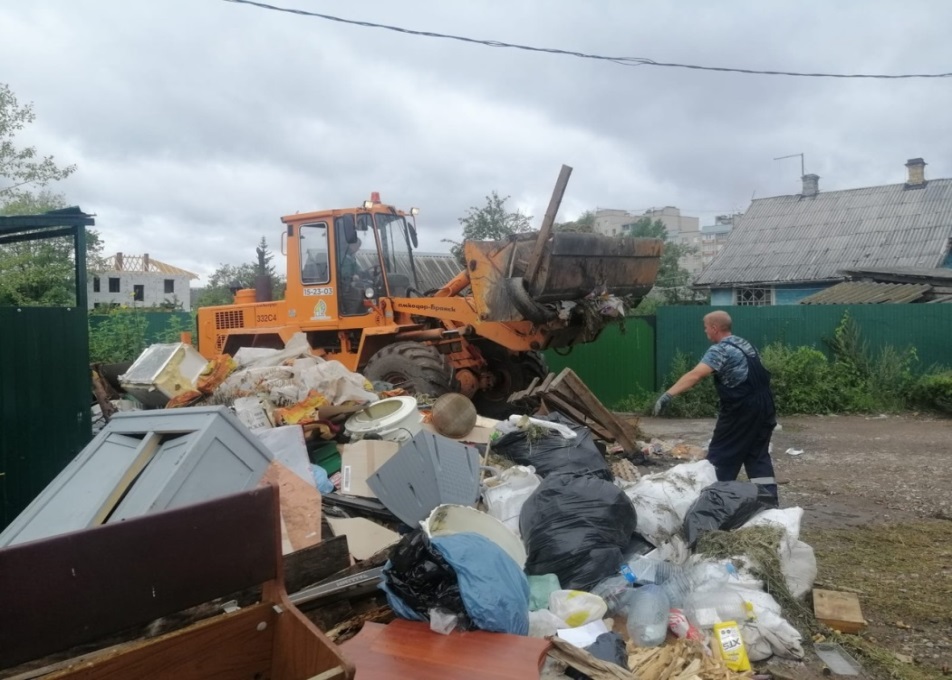 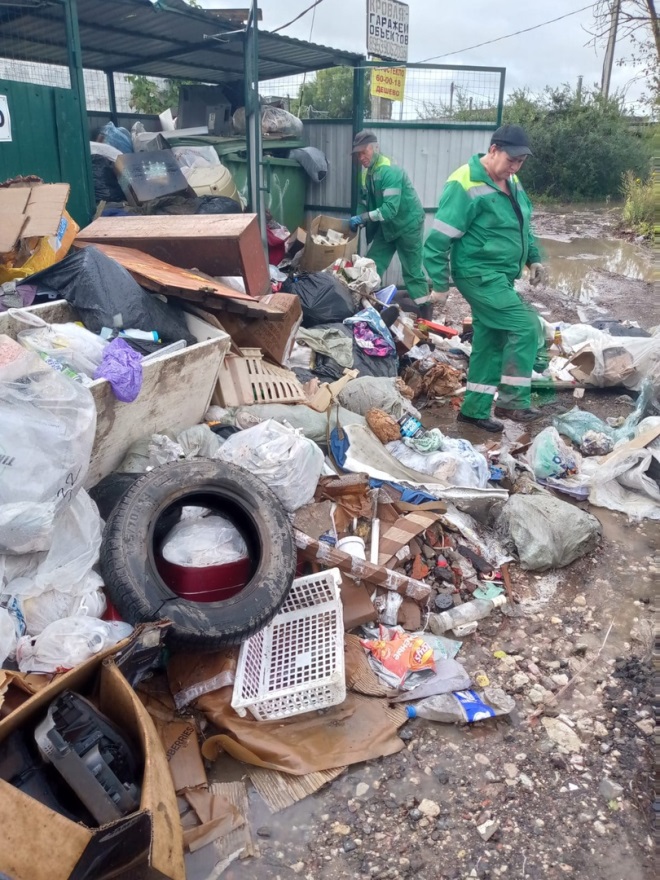 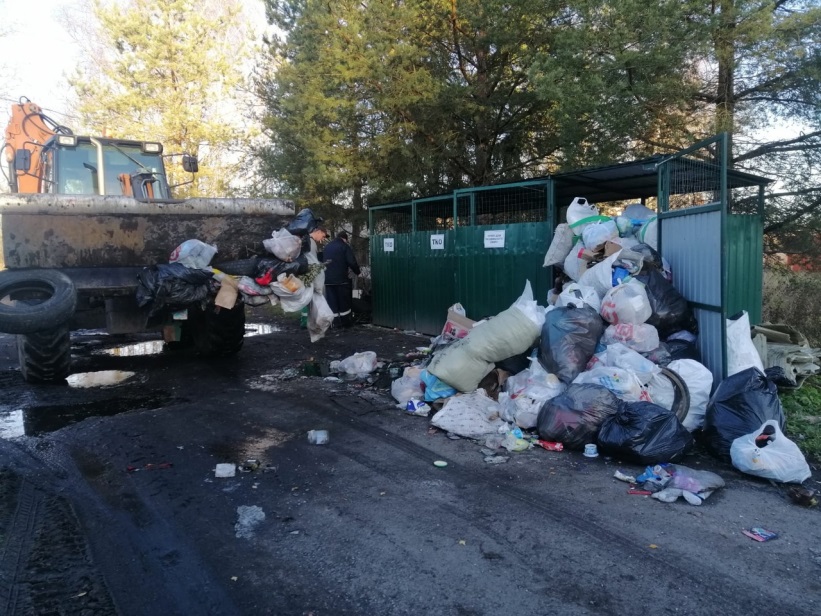 ЛИКВИДАЦИЯ 
СВАЛОК
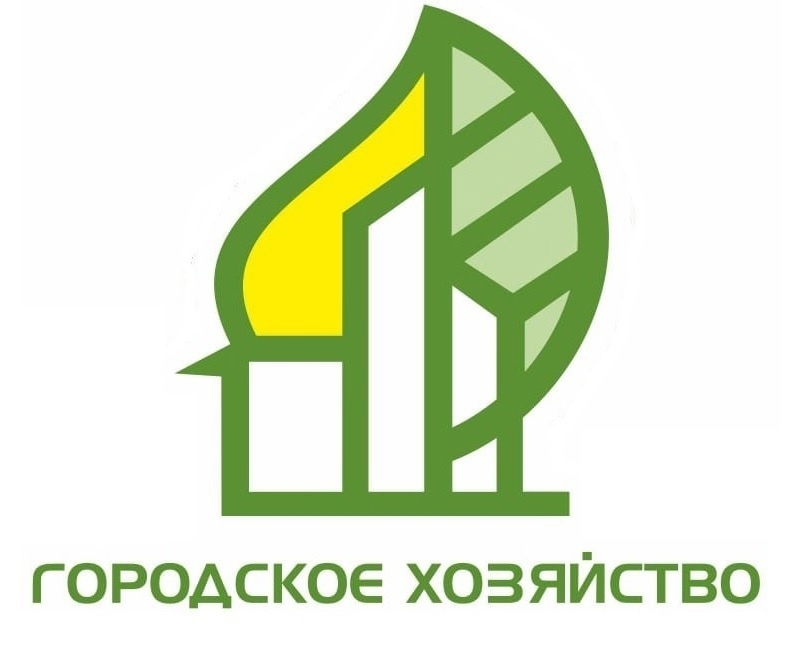 31
32
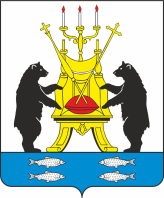 АДМИНИСТРАЦИЯ ВЕЛИКОГО НОВГОРОДА
ОРГАНИЗАЦИЯ И ПРОВЕДЕНИЕ ОБЩЕГОРОДСКИХ СУБОТНИКОВ
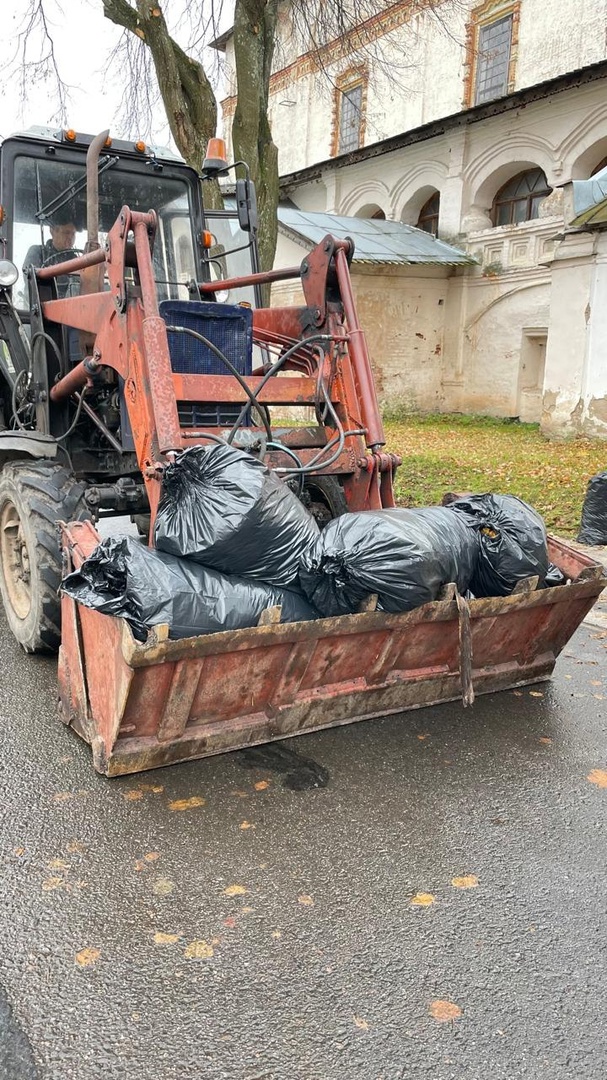 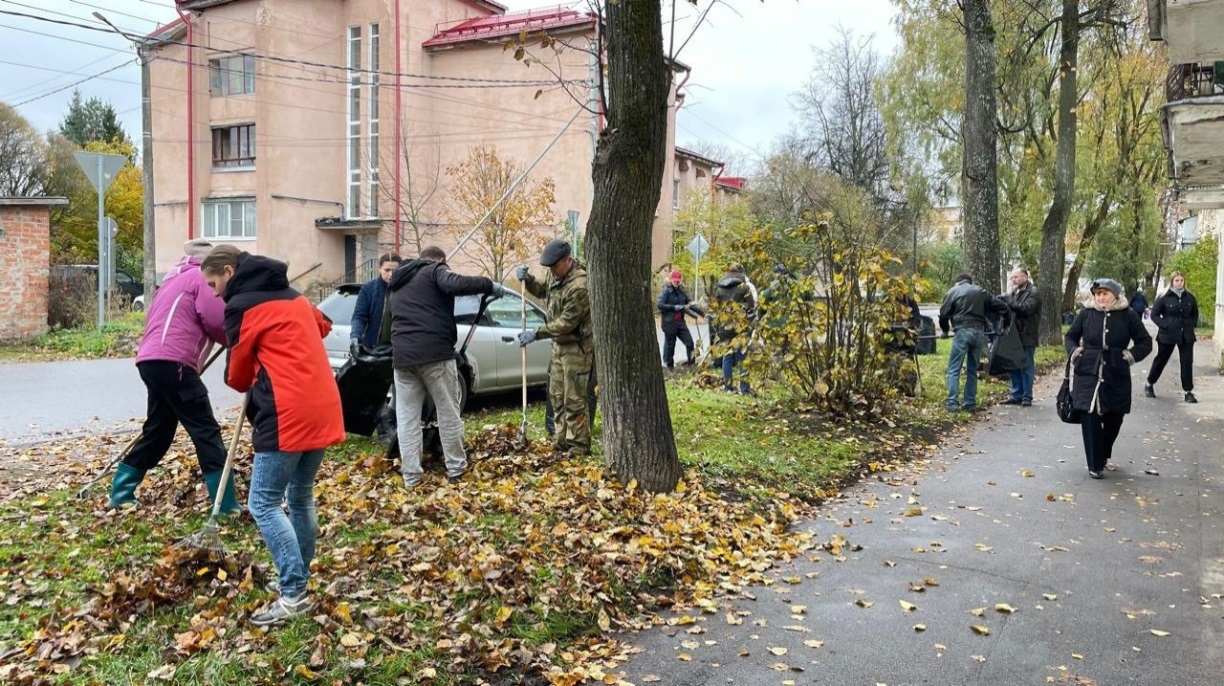 МКУ "Городское хозяйство" обеспечивает участников субботника, необходимым инвентарем, перчатками и мешками!
32
33
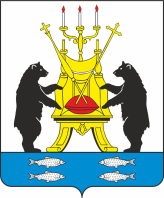 АДМИНИСТРАЦИЯ ВЕЛИКОГО НОВГОРОДА
УЧАСТОК СОДЕРЖАНИЯ АВТОМОБИЛЬНЫХ ДОРОГ
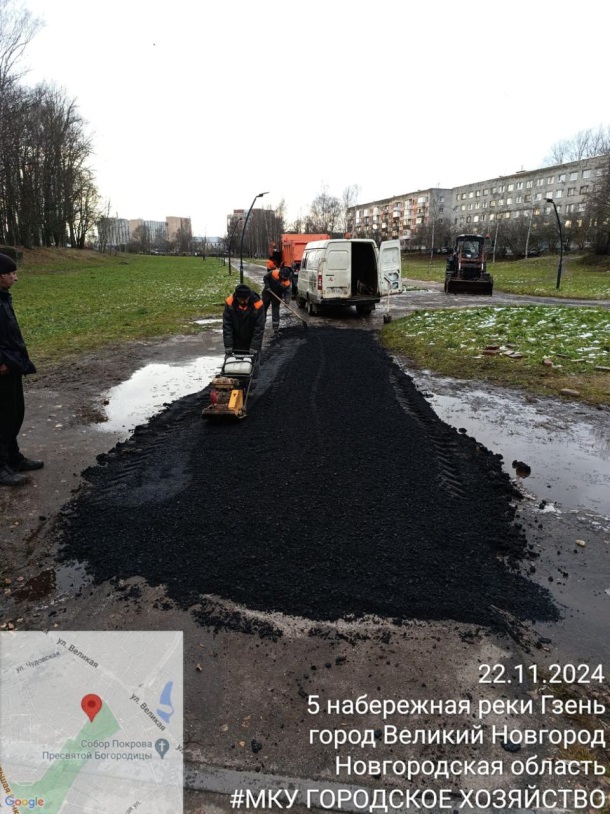 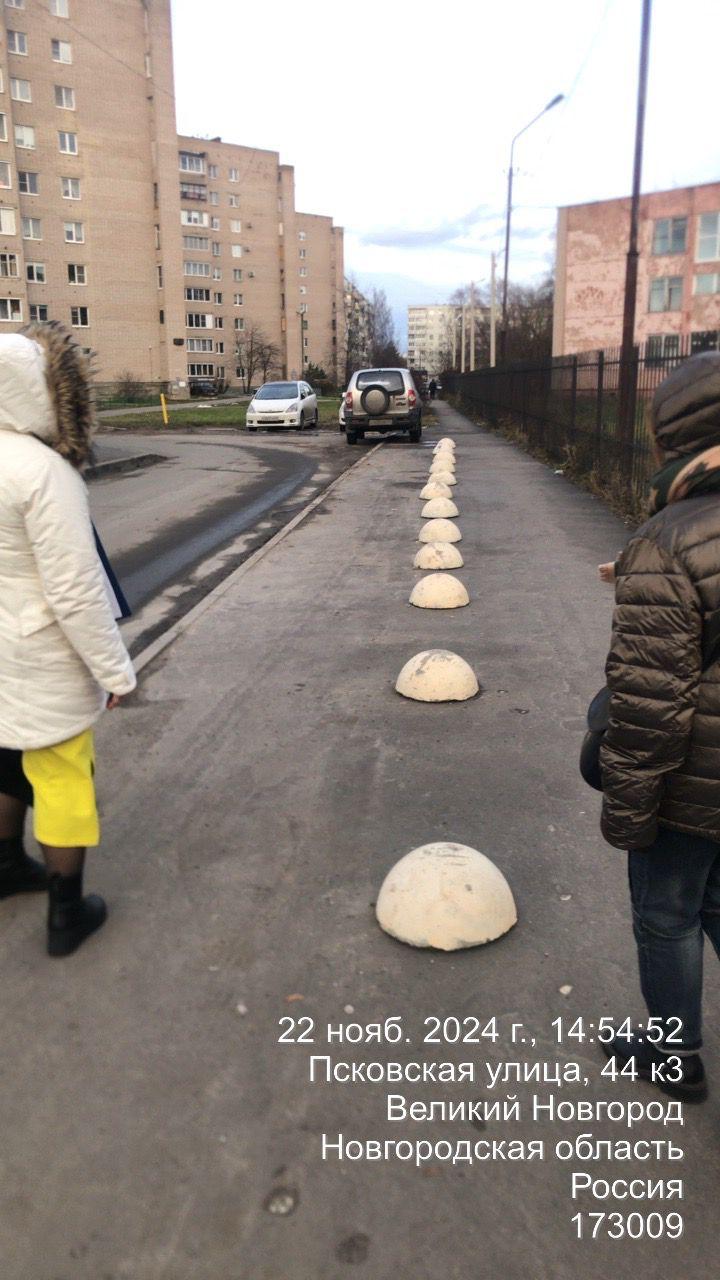 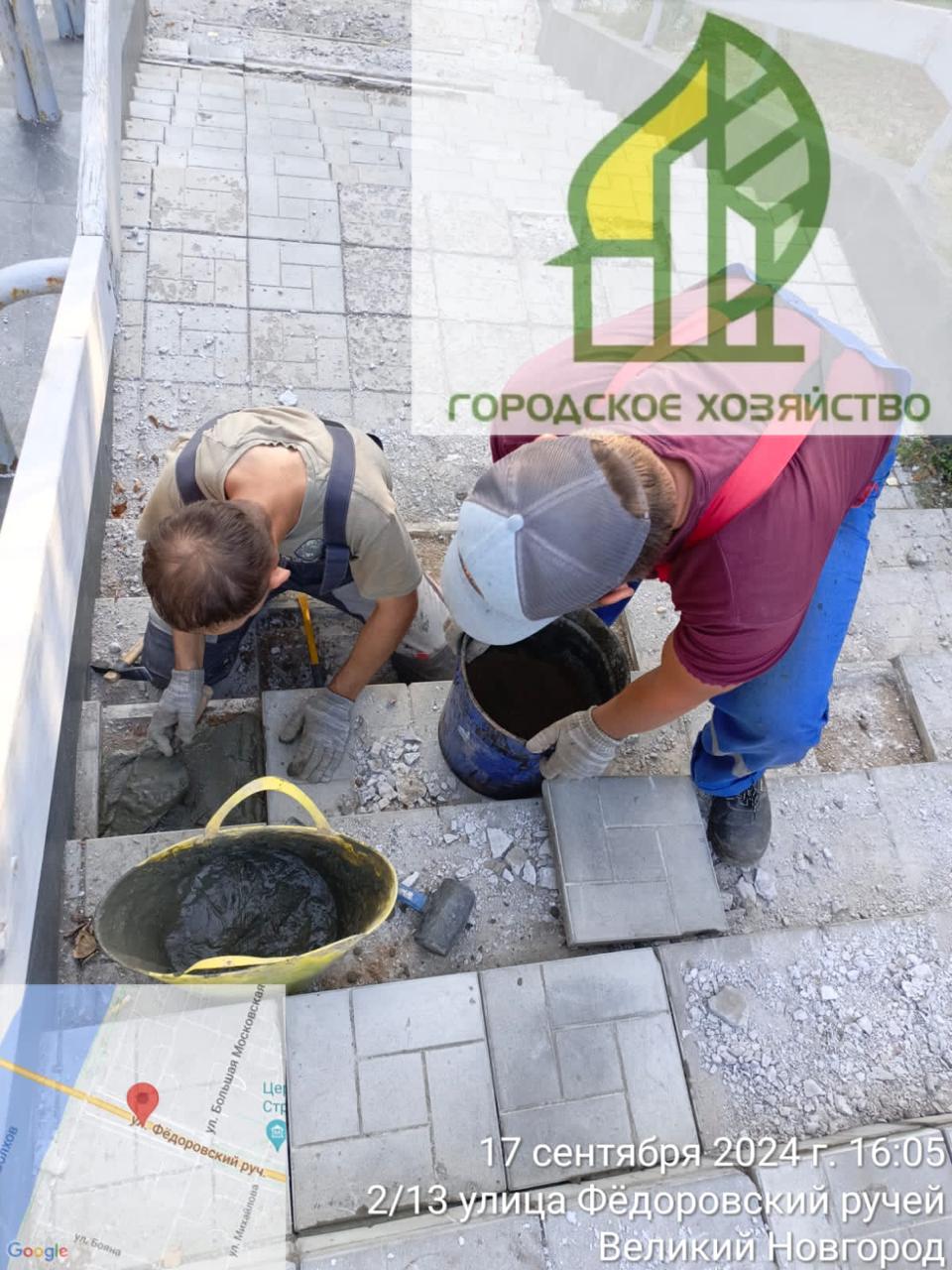 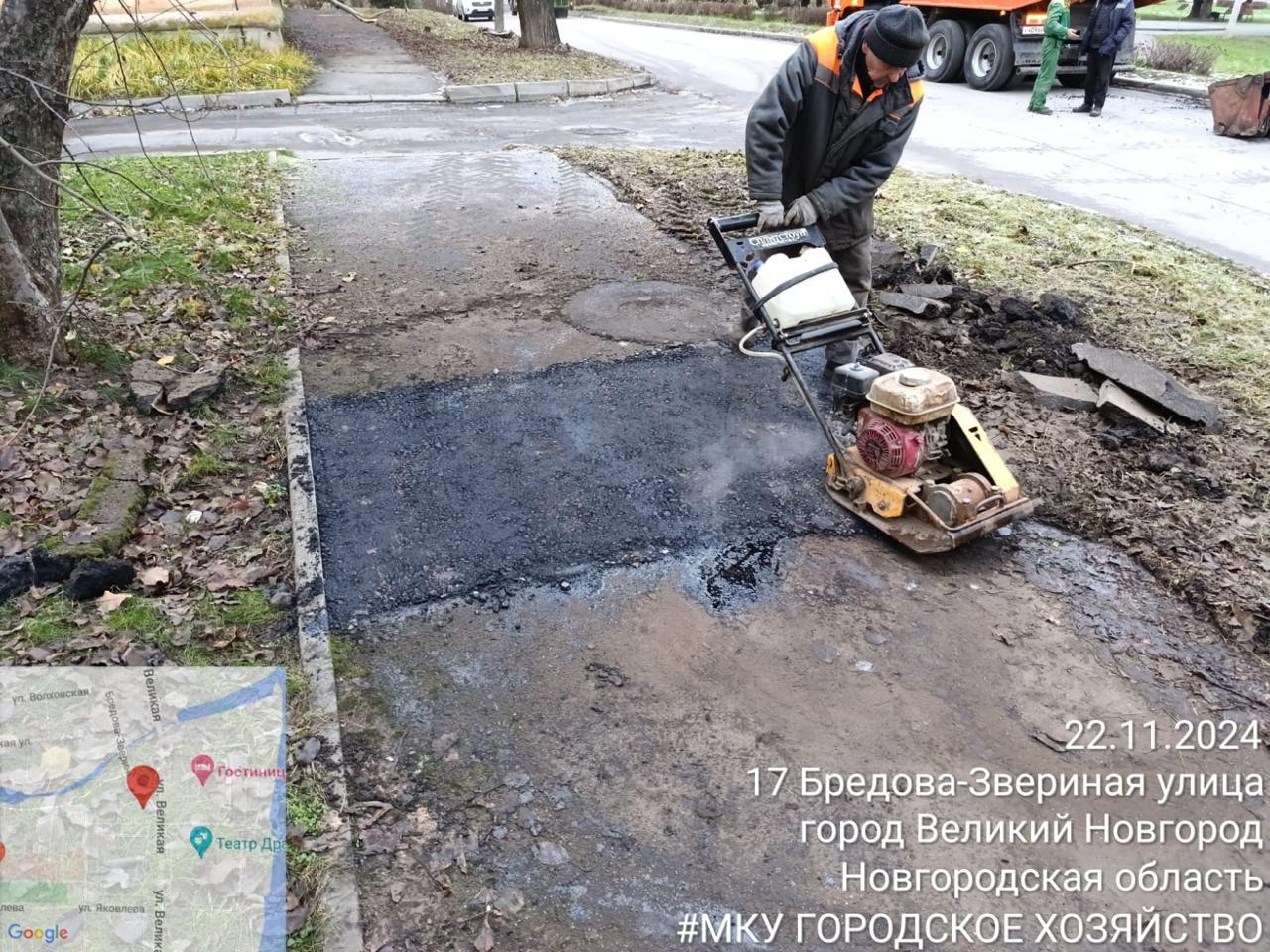 33
34
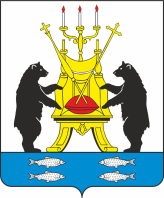 АДМИНИСТРАЦИЯ ВЕЛИКОГО НОВГОРОДА
УЧАСТОК СОДЕРЖАНИЯ АВТОМОБИЛЬНЫХ ДОРОГ
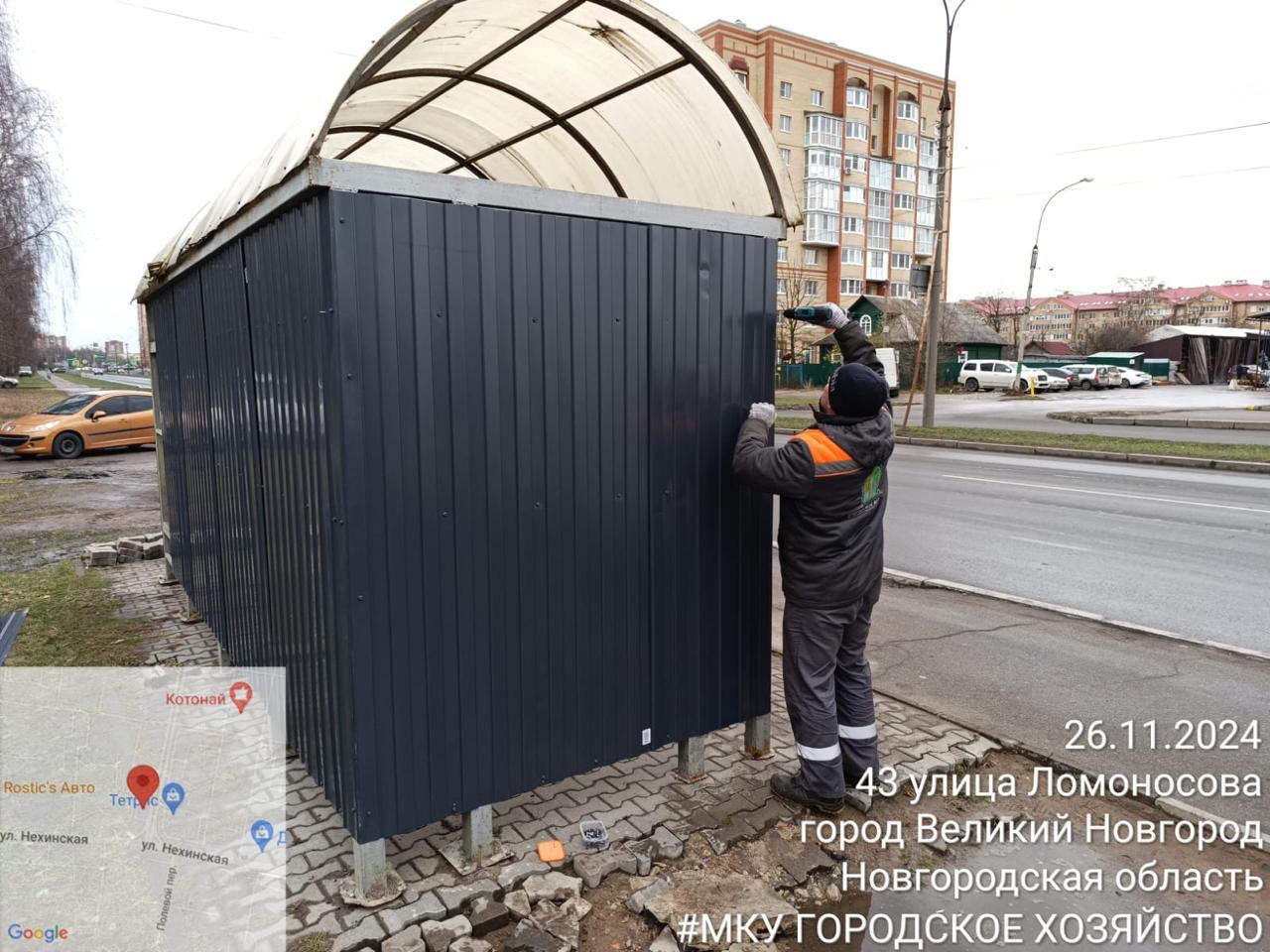 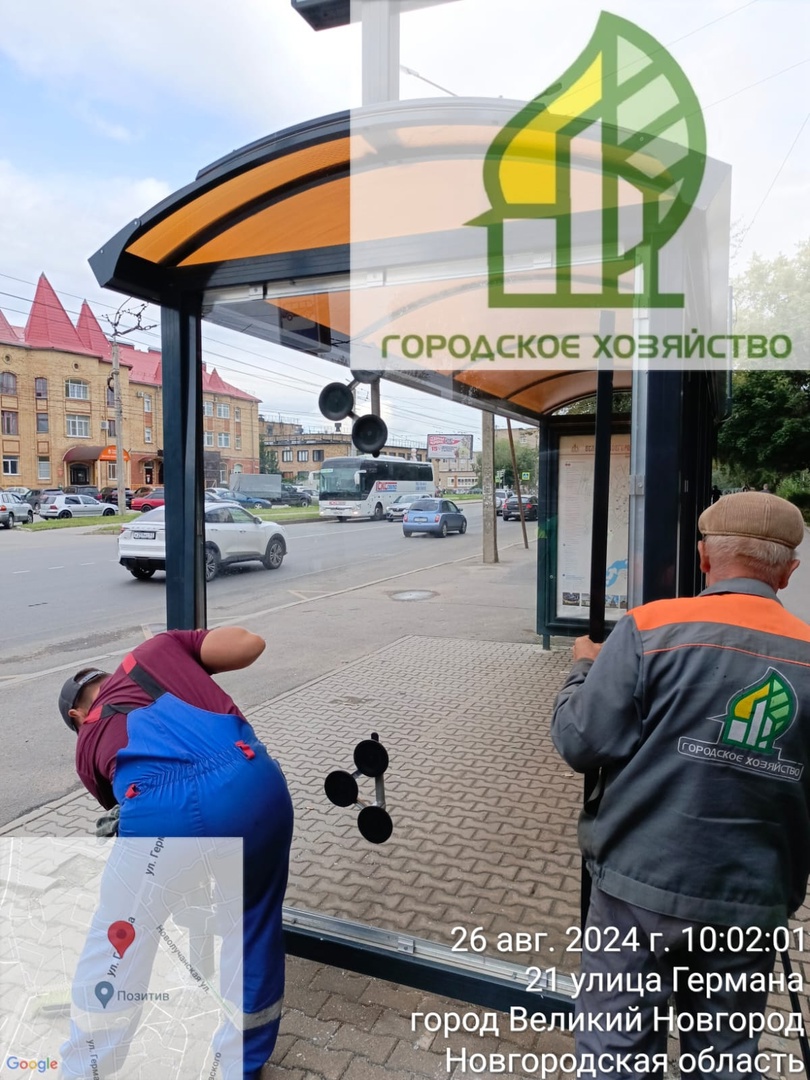 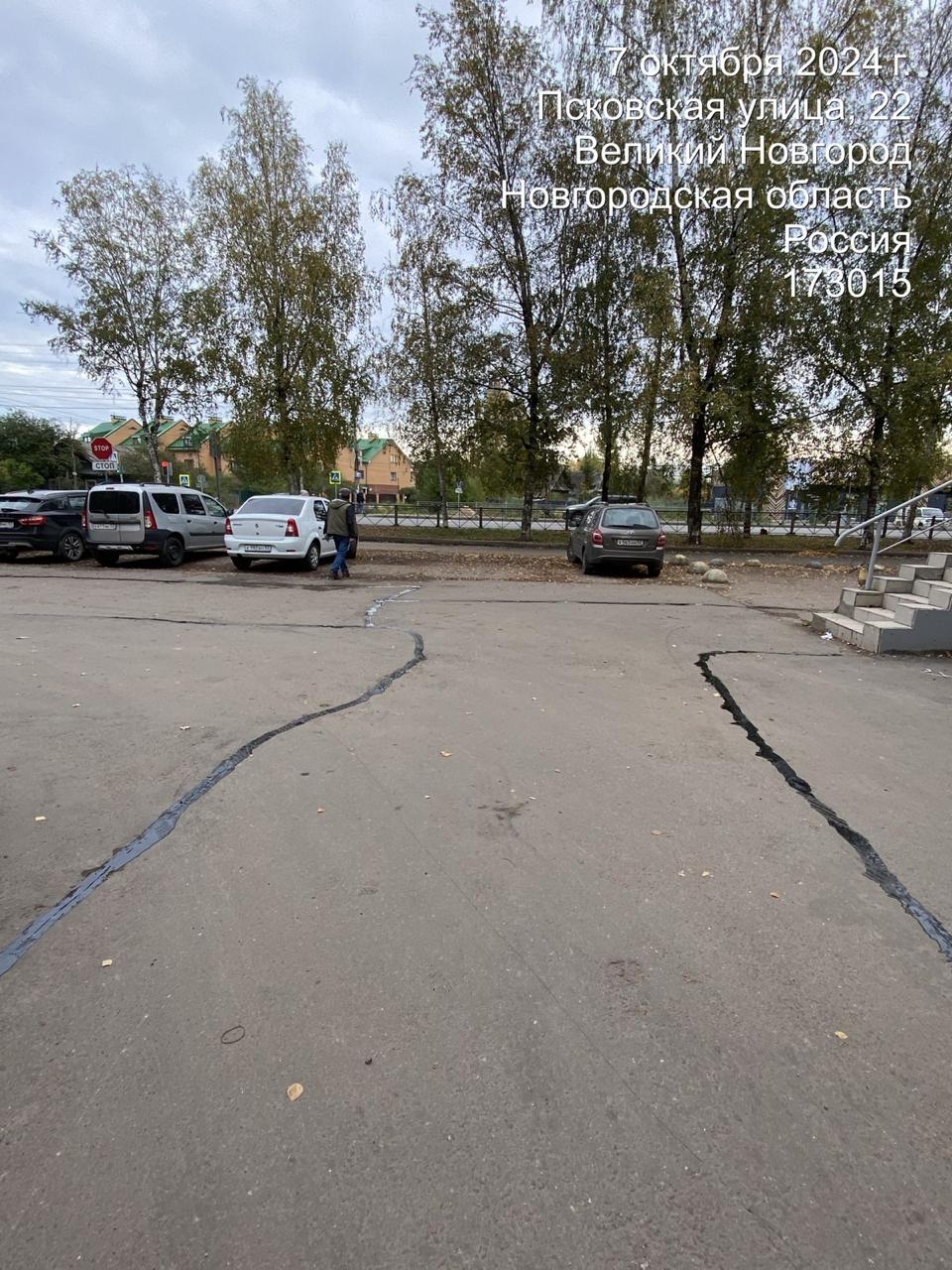 34
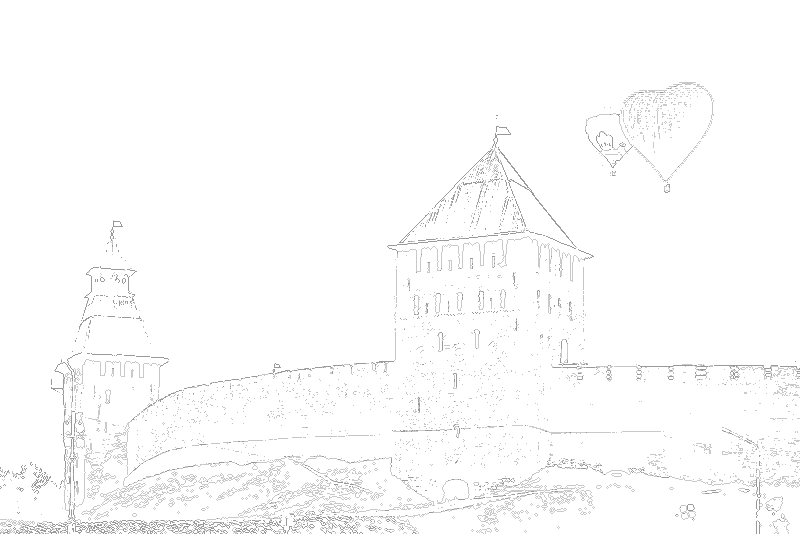 Спасибо
за внимание!